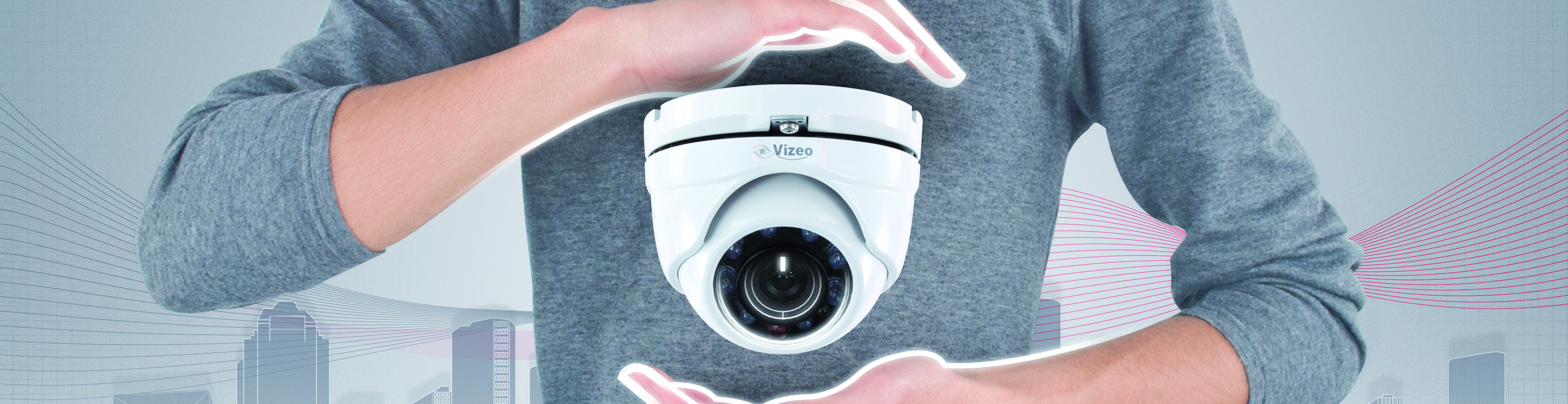 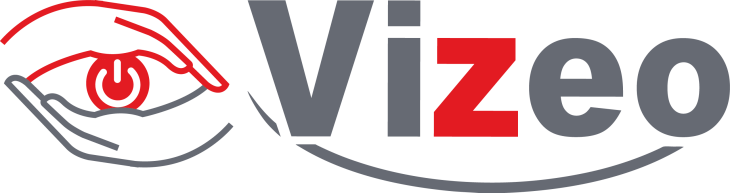 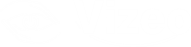 AgendaFormation
Présentation Vizeo

Paysage de la sécurité

Vidéoprotection
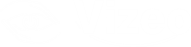 PrésentationEntreprise
Vente unique aux distributeurs

Suivi techniques

Réactivité

Tarif confidentiel
Depuis 2008 : solution alternative aux marchés du no-name et des grandes marques

Marque française
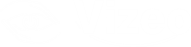 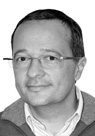 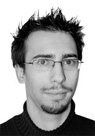 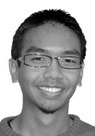 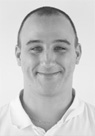 PrésentationEquipe
Paul Martinod
Maxime Gonzalez
Bonny Bun
Fabien Taboni
Centre de recherche basé à Lyon :

Gérant, développeurs, techniciens , service comptabilité et de communication
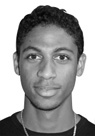 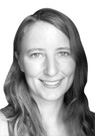 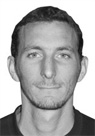 Tony Norval
Lauriane Blanchard
Rémy Guyon
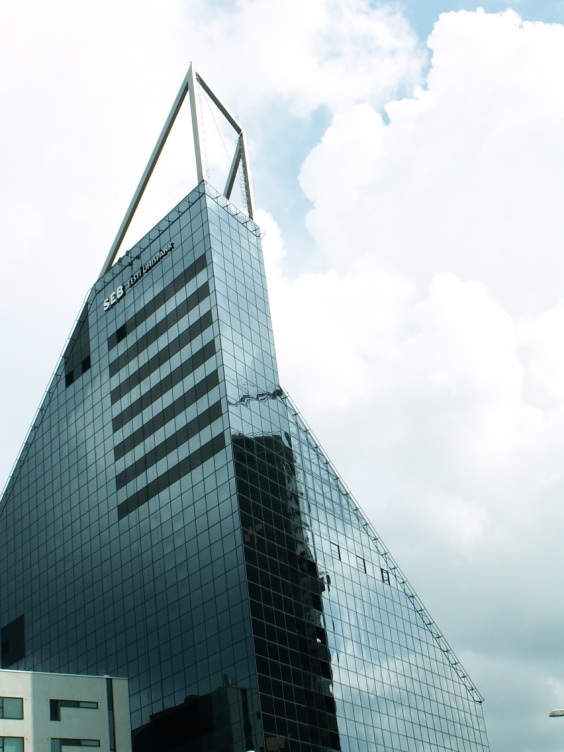 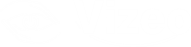 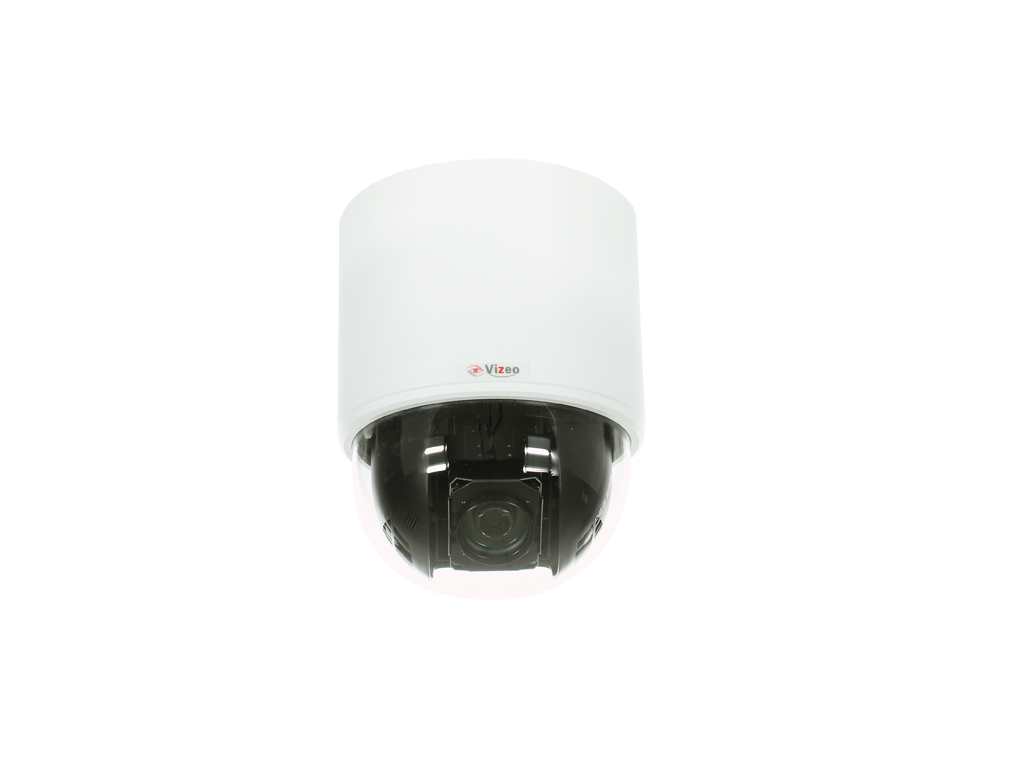 Qu ’évoque pour vousLa sécurité ?
Brainstrorming
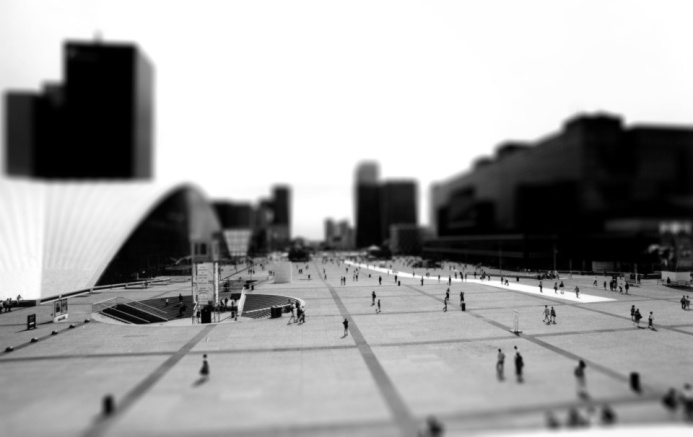 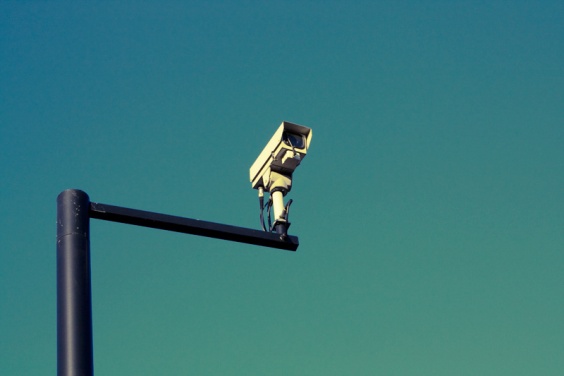 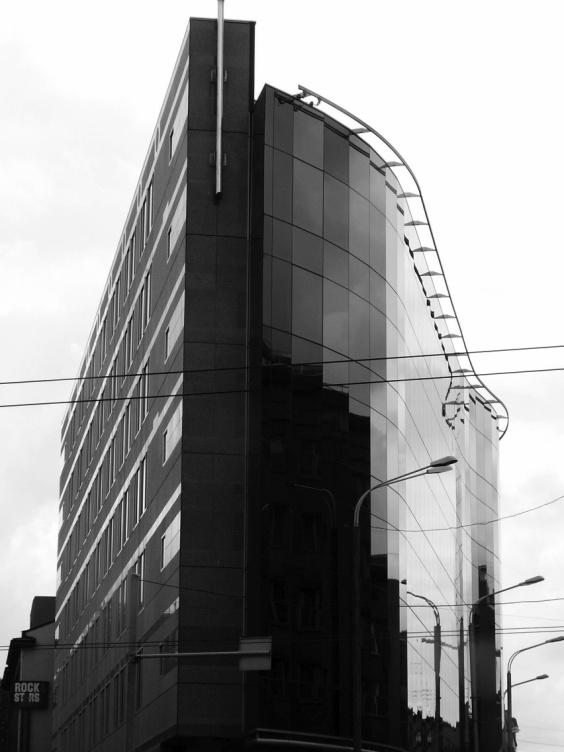 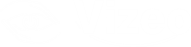 Quelques Chiffres …
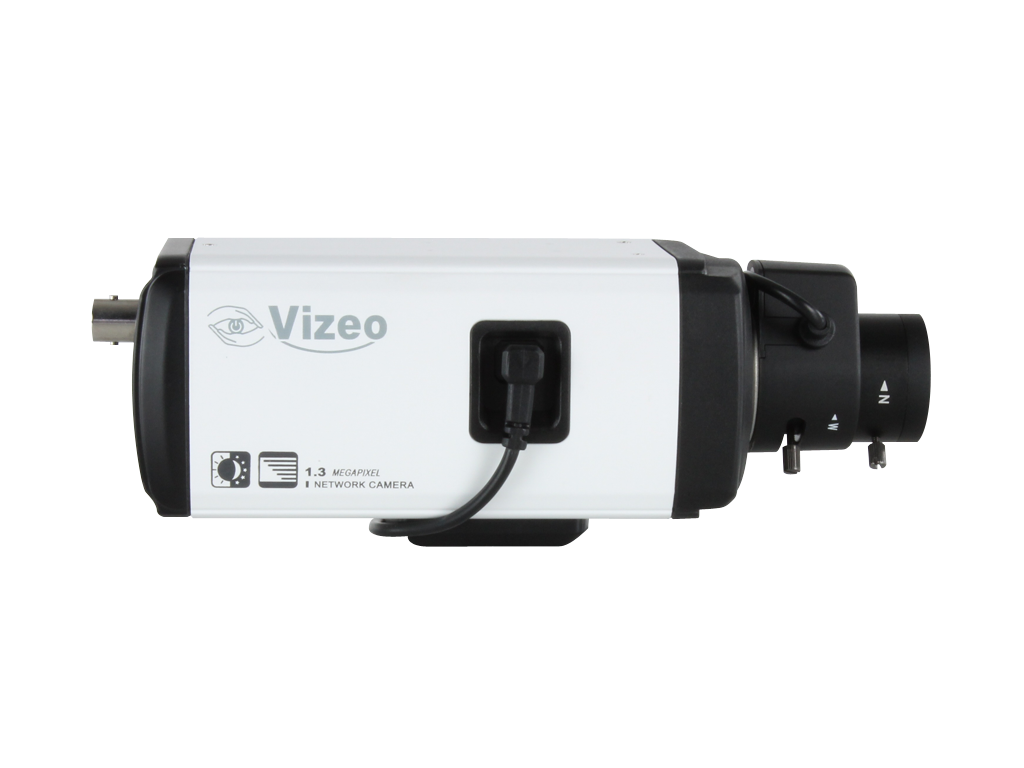 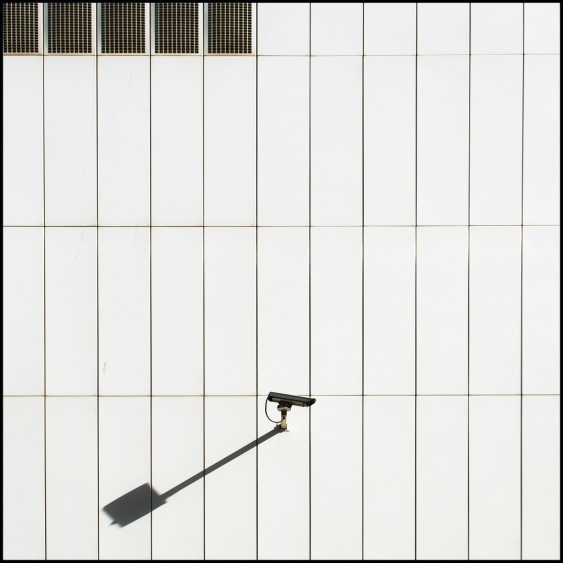 1 français sur 10 sera cambriolé d’ici 6 ans

1 cambriolage toutes les 90 secondes

80% des foyers s’équipent après un cambriolage (le préjudice moyen 3600€)
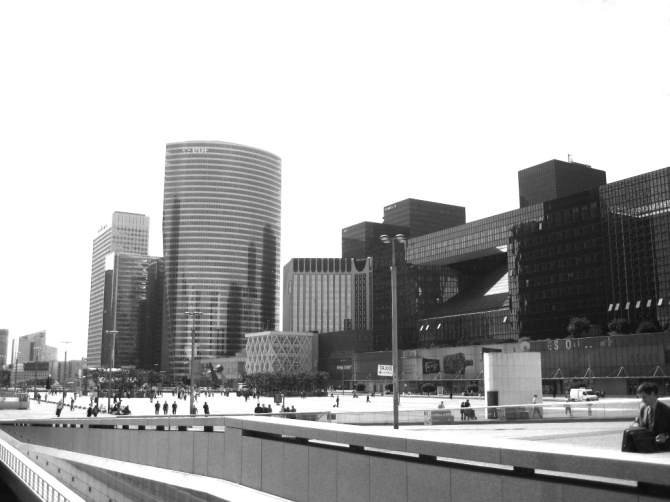 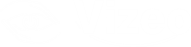 LégislationVidéoprotection
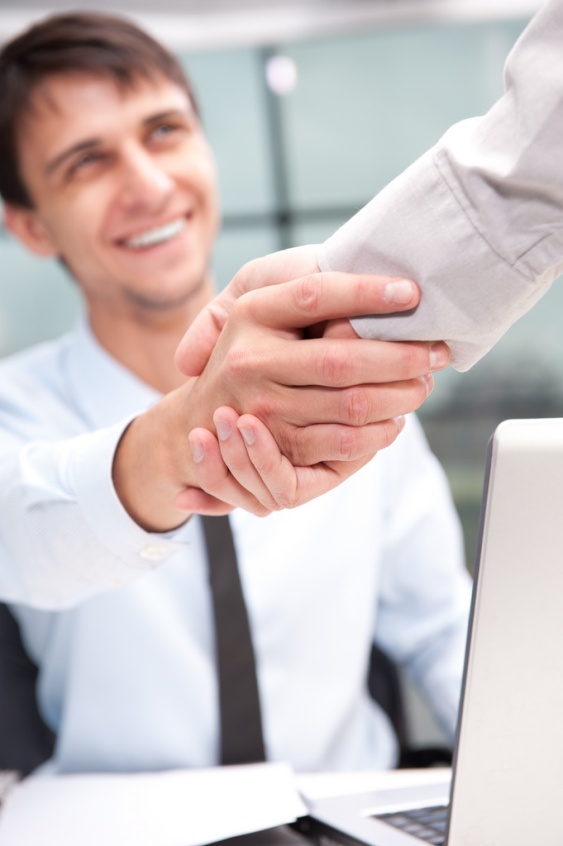 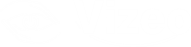 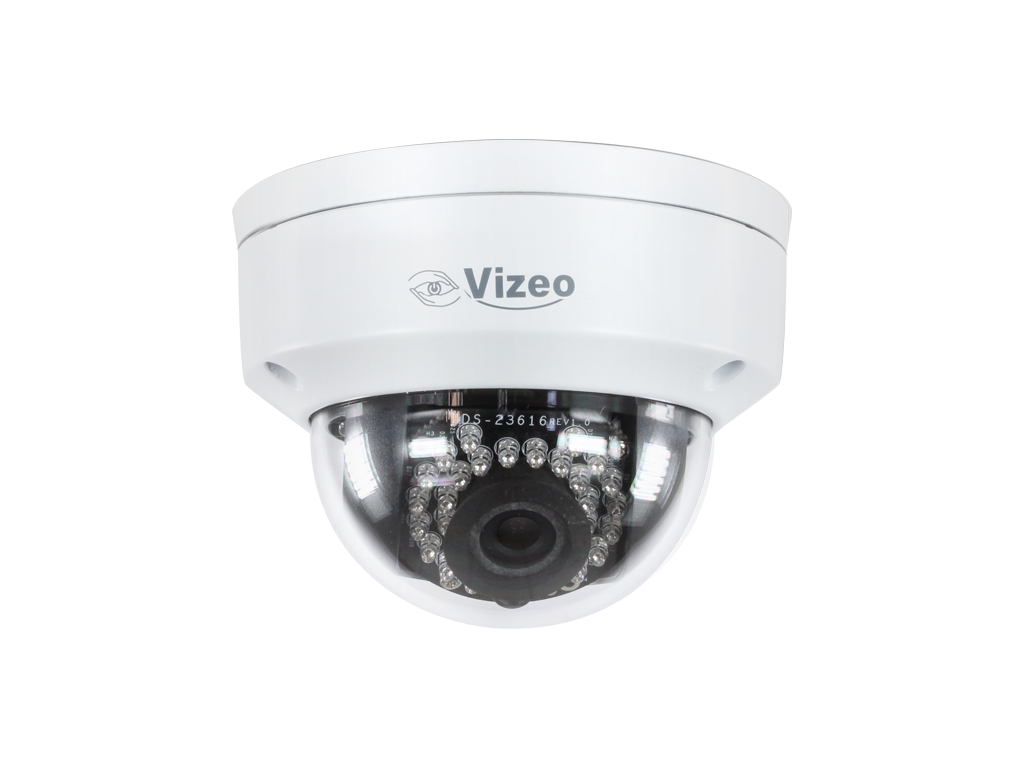 VidéoprotectionGlossaire
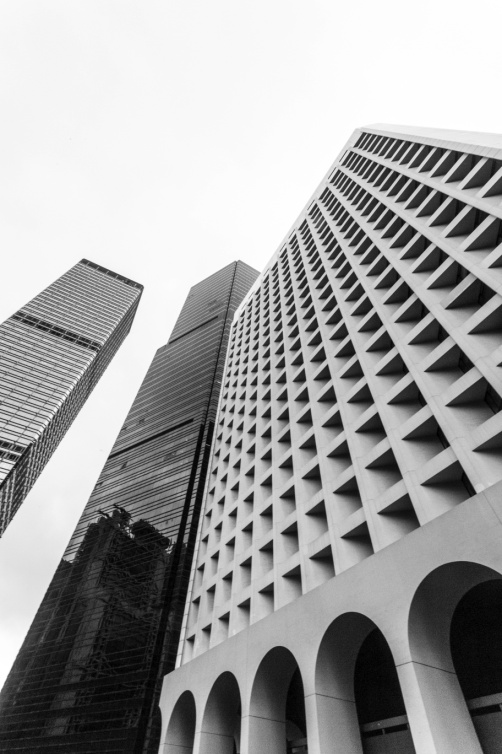 Jour/Nuit 
Infrarouge 
WDR/DWR 
Résolution 
Varifocale 
Focale motorisé 
Antivandale 
3 Axes
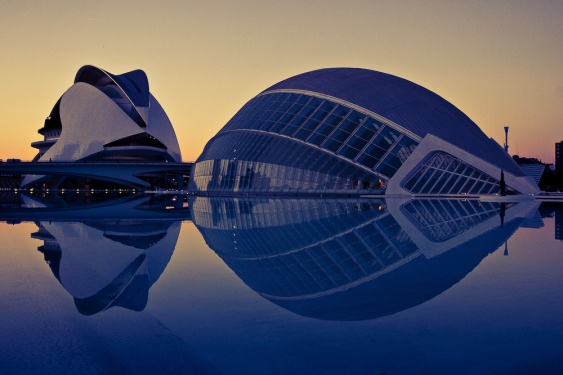 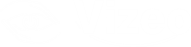 Jour / Nuit
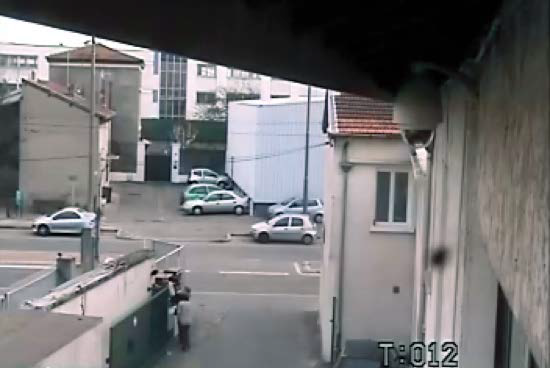 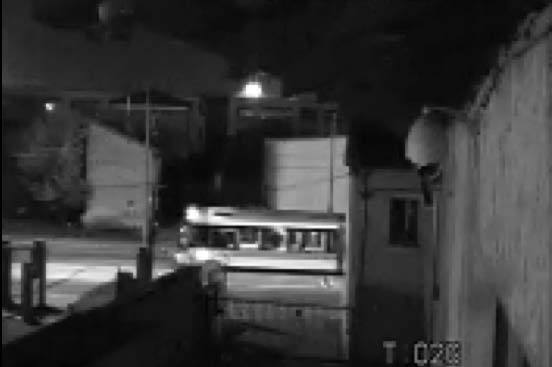 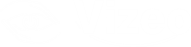 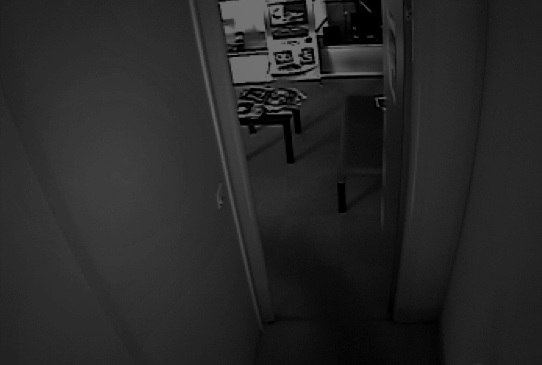 Infrarouge
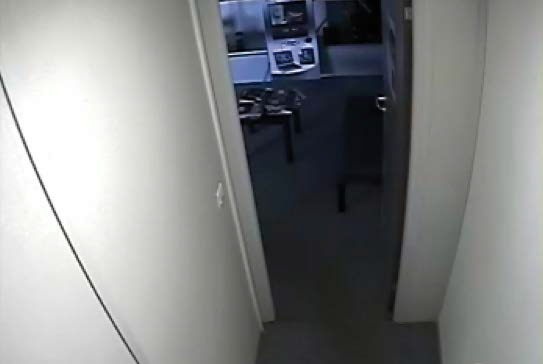 Sans IR
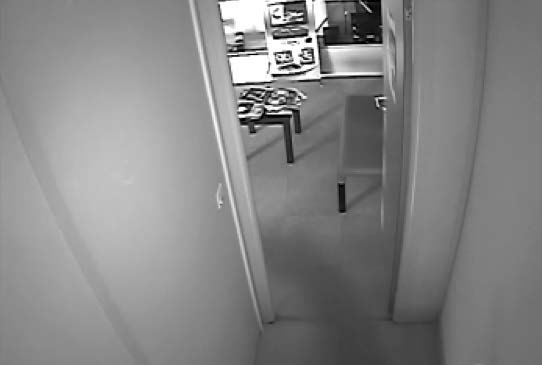 Avec IR
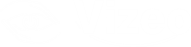 WDR
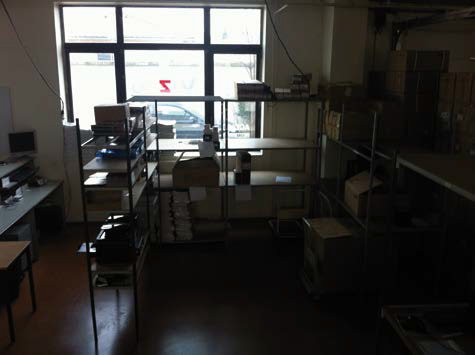 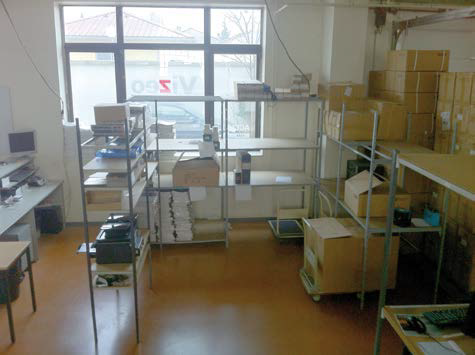 Avec WDR
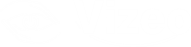 Résolution
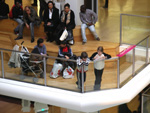 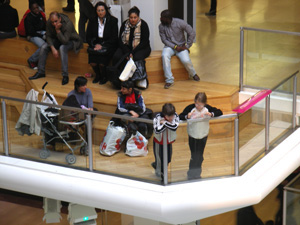 700 lignes
420 lignes
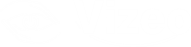 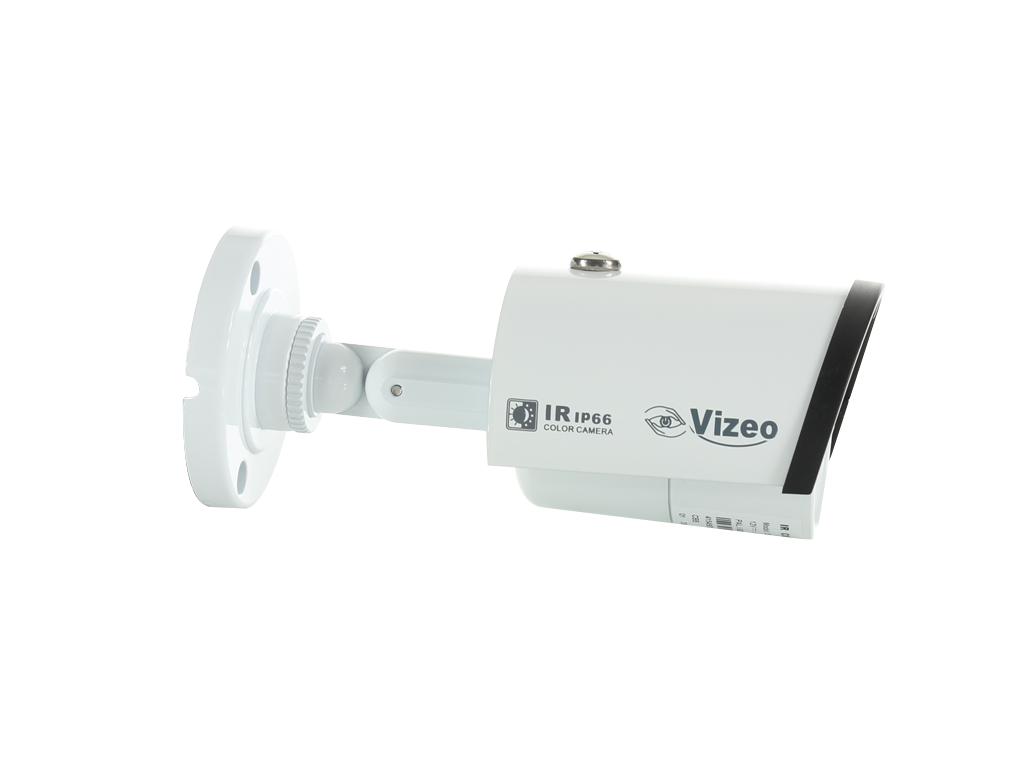 Varifocale
Champ de vision
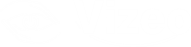 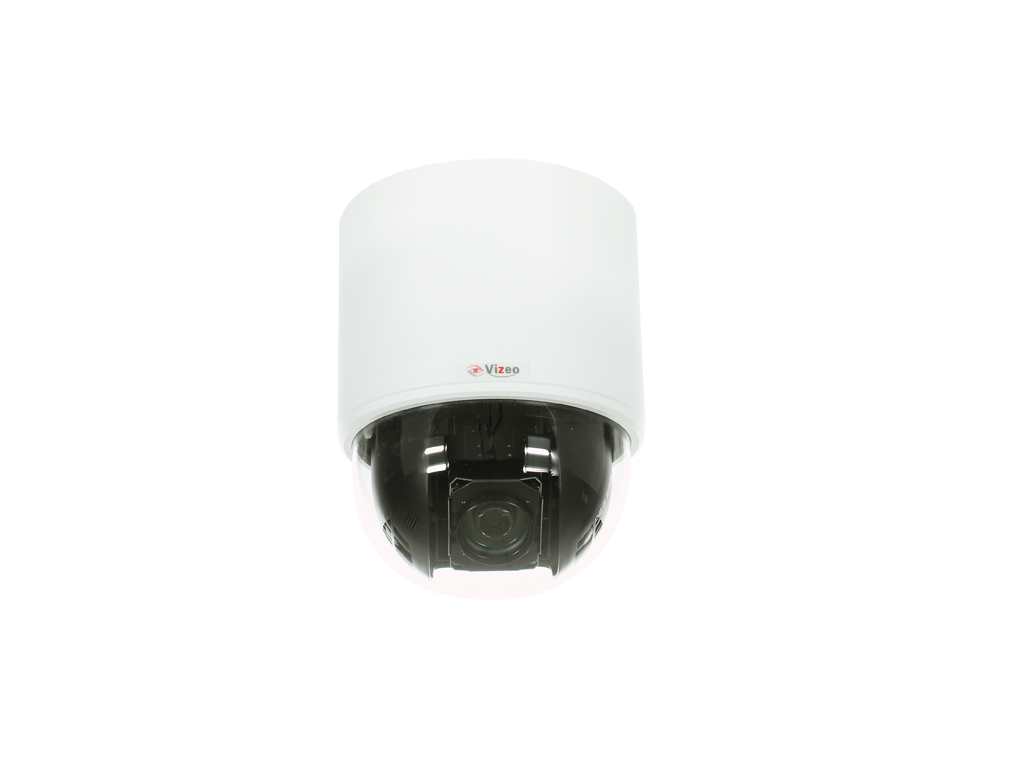 Télémétrie
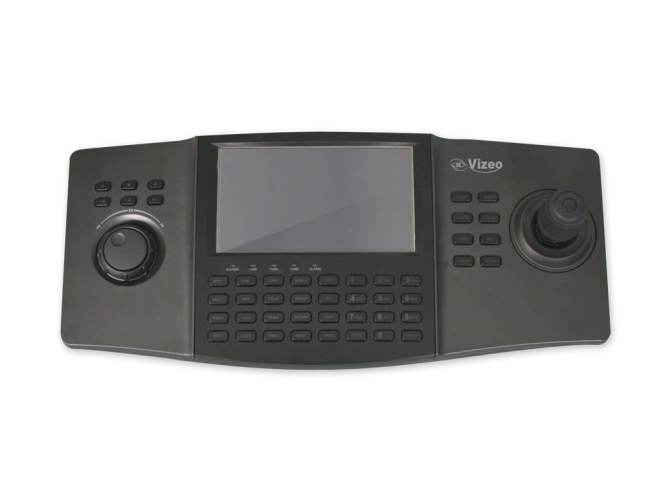 Pupitre CL300HD
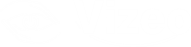 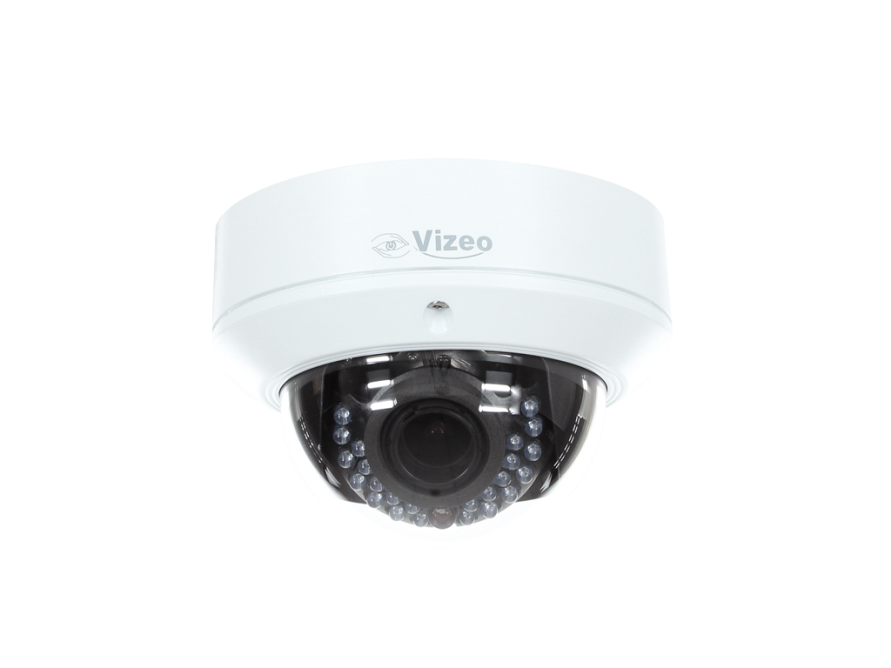 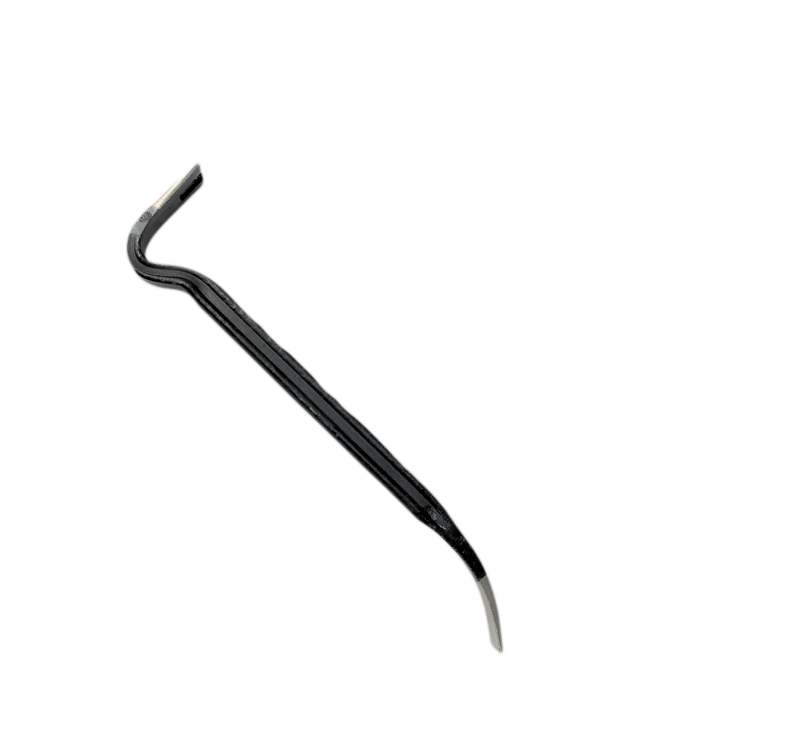 Antivandale
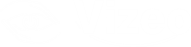 3 Axes
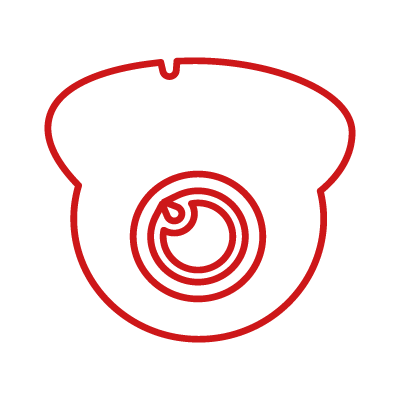 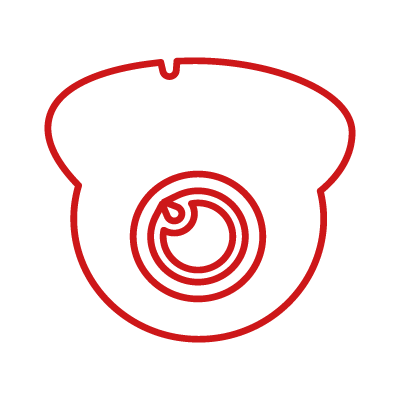 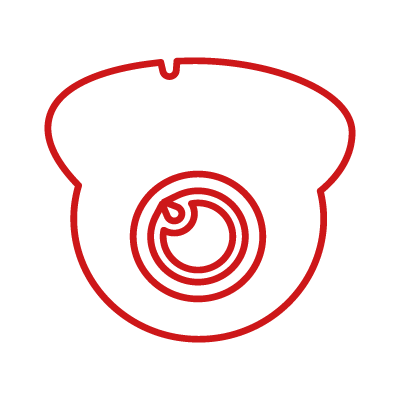 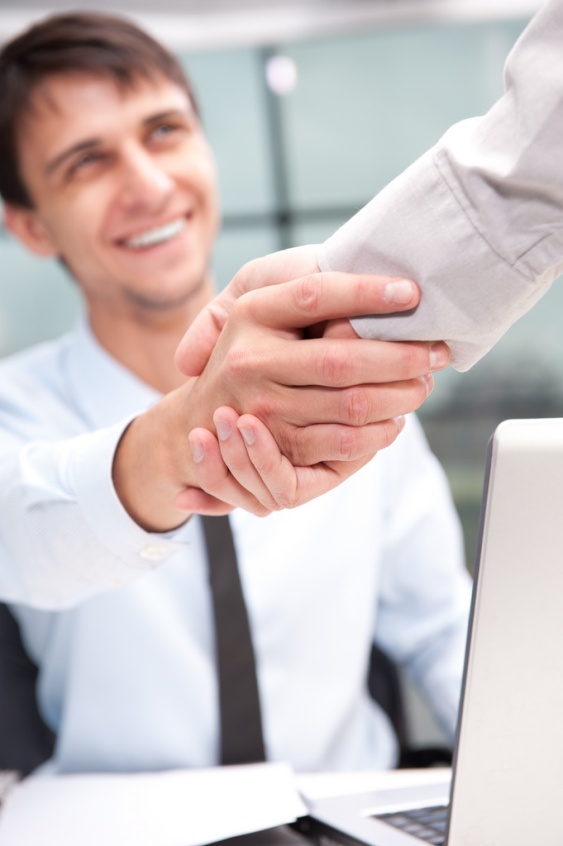 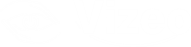 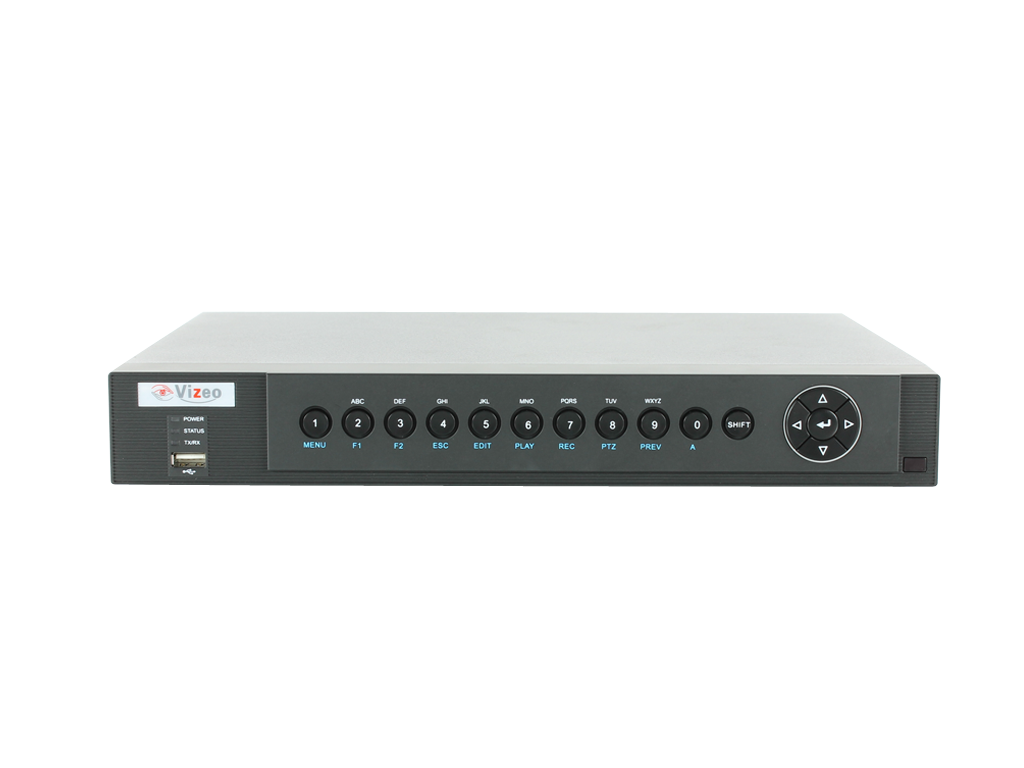 EnregistreurGlossaire
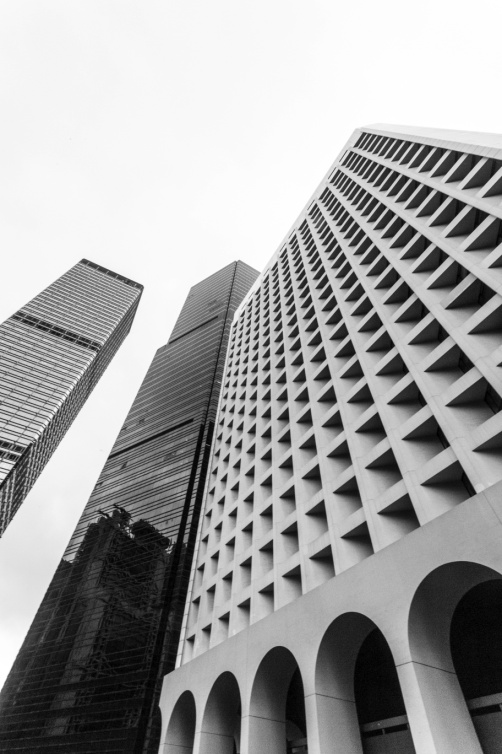 Résolution
IPS
Conformité
Pentaplex
Détection de mouvement
Compression H264
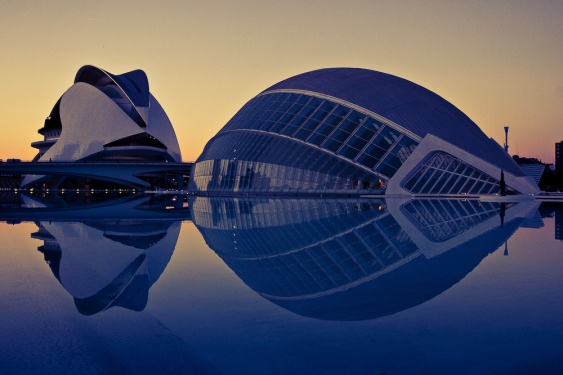 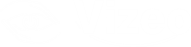 Résolution
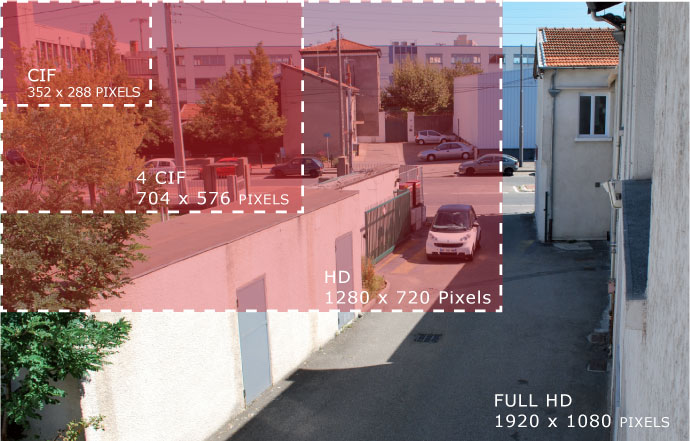 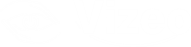 IPS
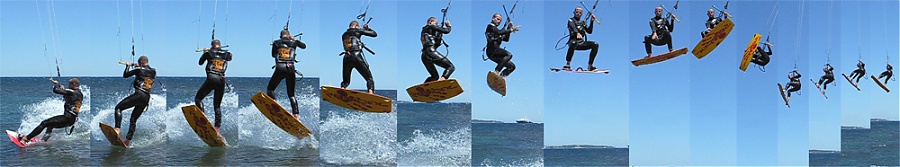 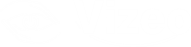 Conformité
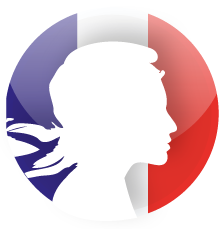 Garantir l’intégrité des images 
Fournir un lecteur gratuit 
Journal des évènements 
Pour l’identification : min 12 IPS en 4CIF
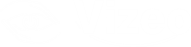 Pentaplex
Garanti de fonctionnement des 5 actions suivantes simultanéments sur votre enregistreur : 

Enregistrement, Affichage temps réel, Relecture, Réseau, et Sauvegarde.
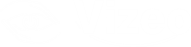 Détection de mouvement
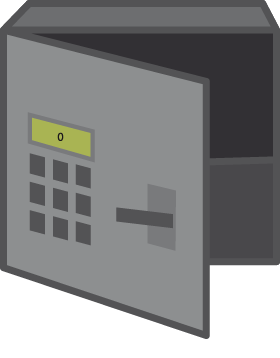 Délimiter une ou plusieurs zones virtuelles
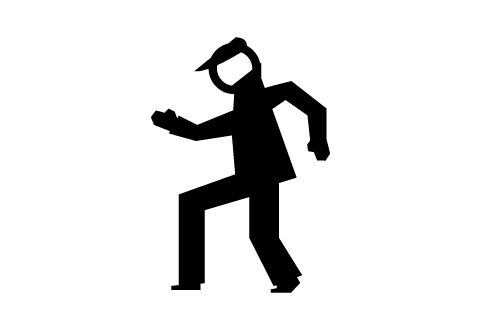 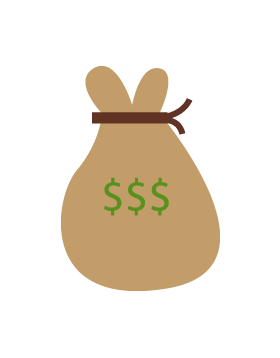 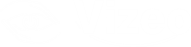 Compression H264
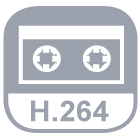 +30% gain de stockage 
& une meilleure qualité vidéo
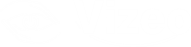 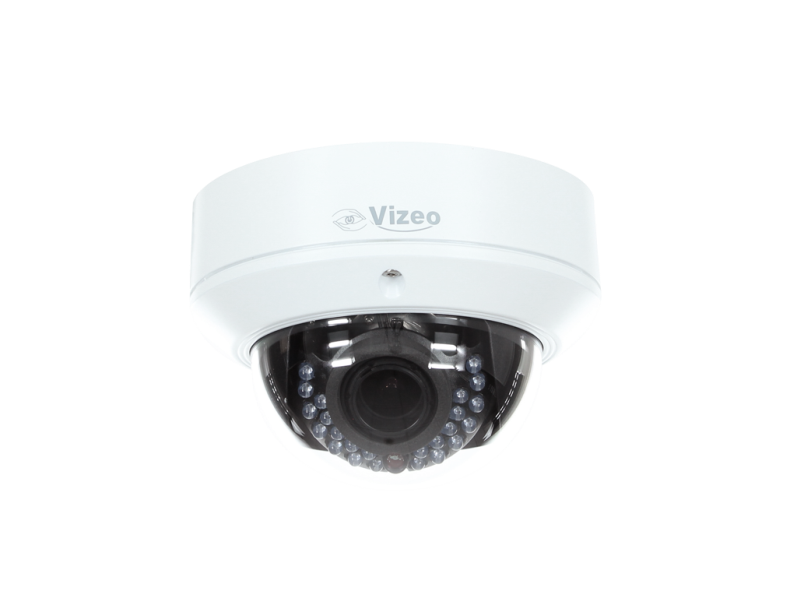 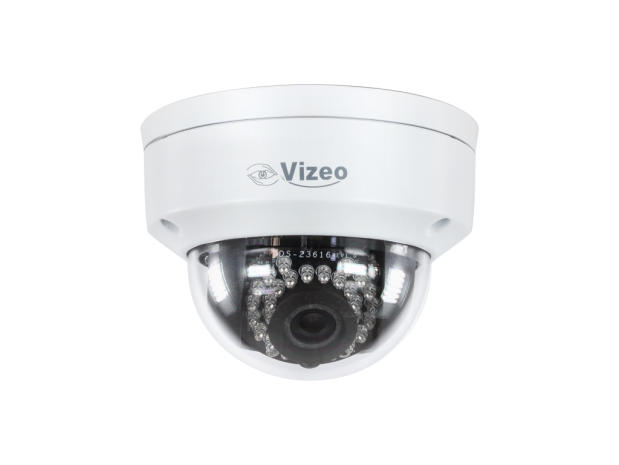 GammeHD / IP
DA450HD
DA650HD
DA350HD
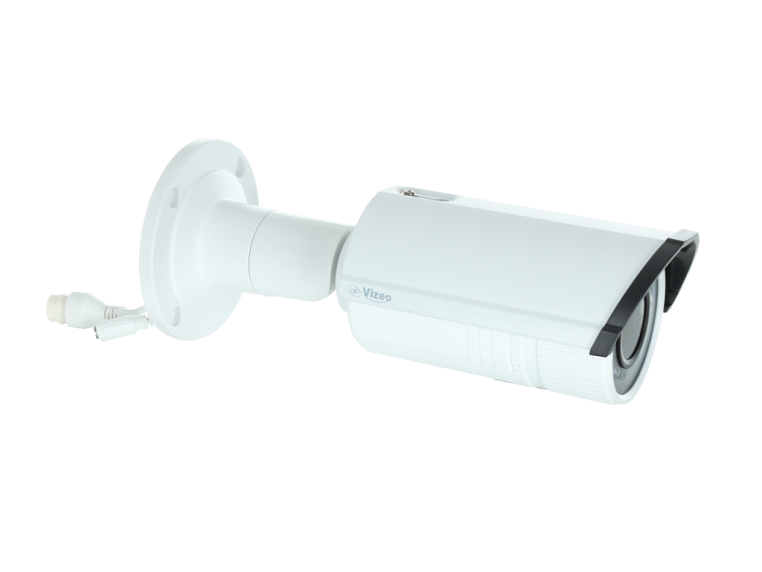 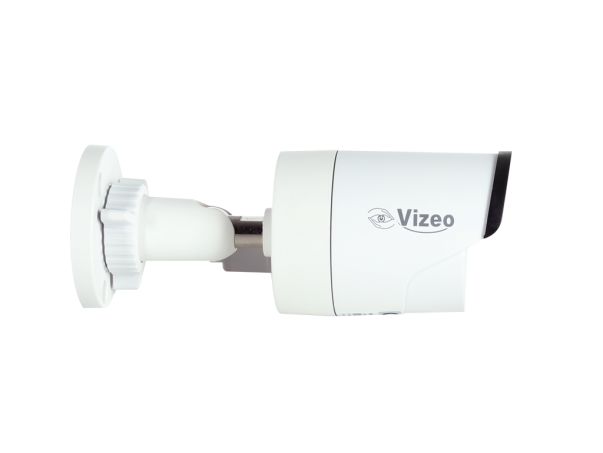 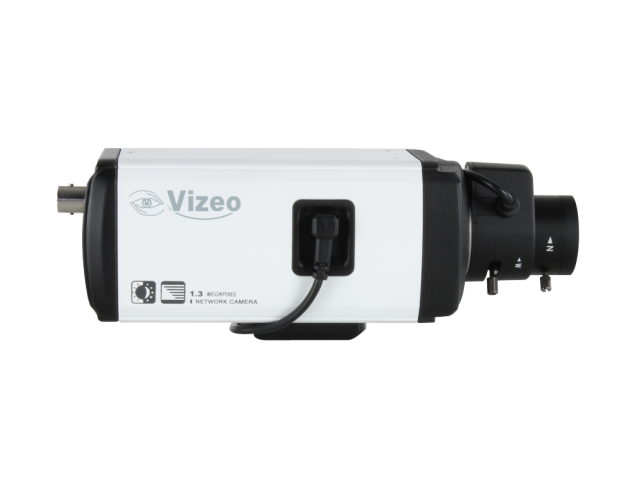 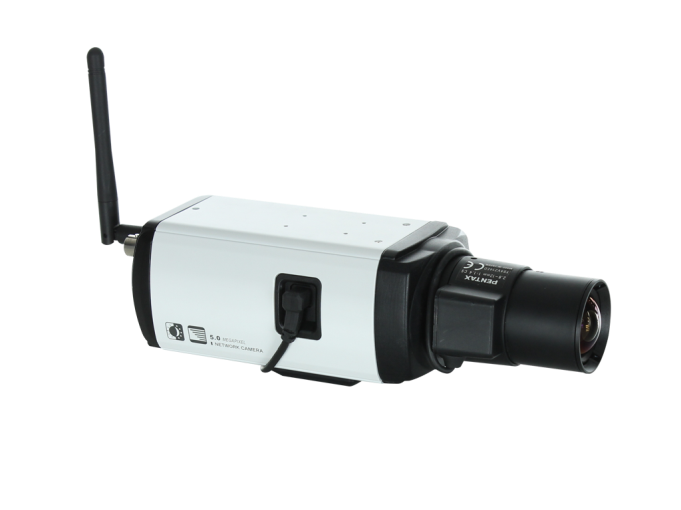 CA560HD
CA20HD
CA50HD
CA80HD
CA660HD
CA860HD
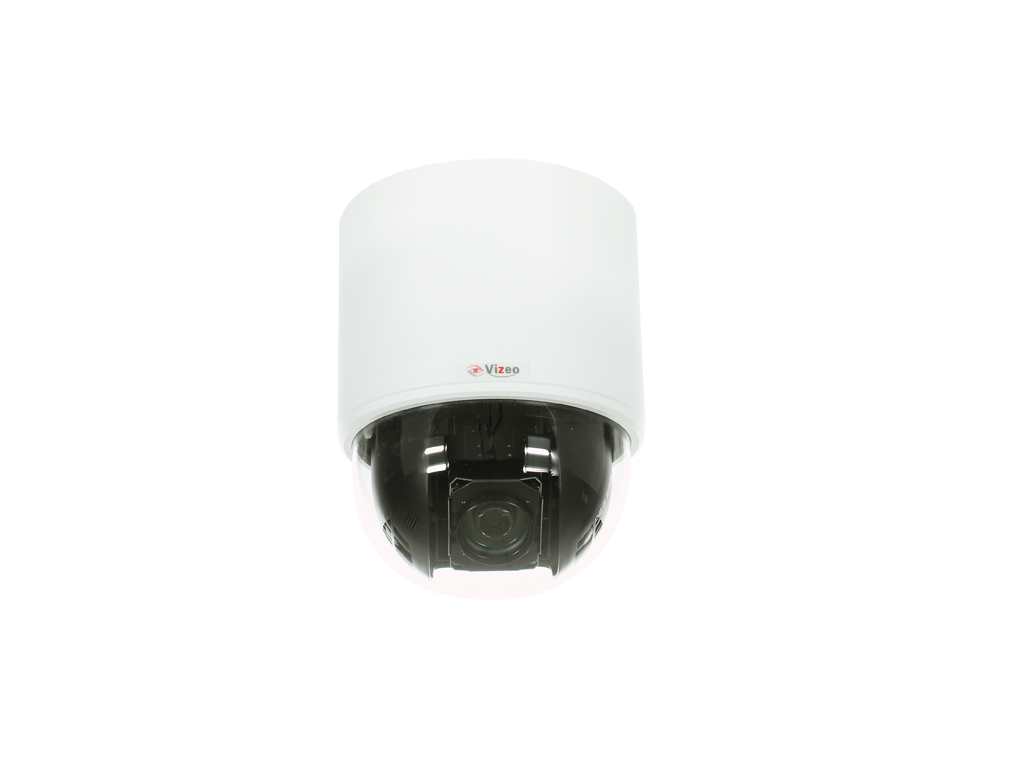 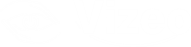 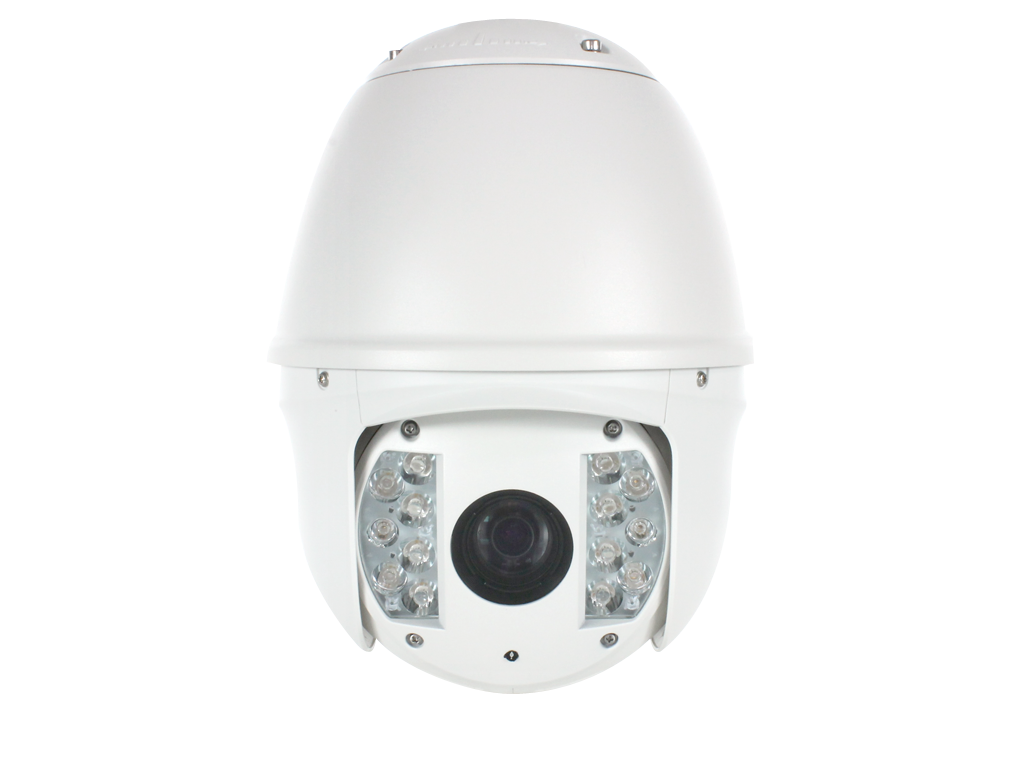 GammeHD / IP
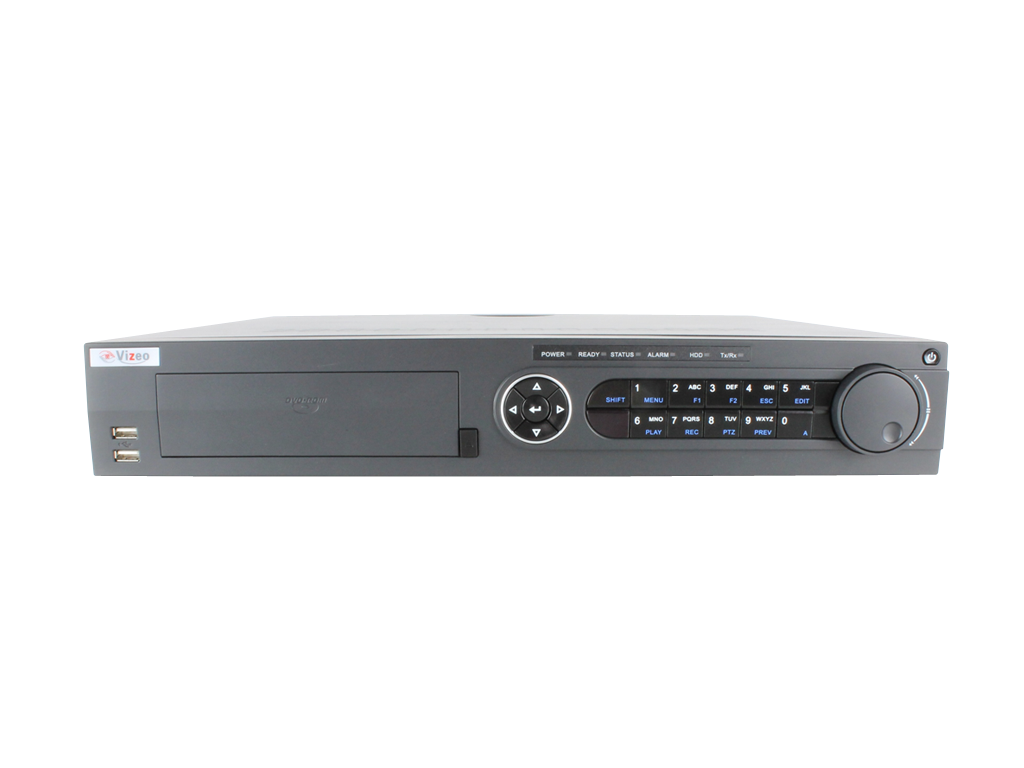 DO418HD
DO518HD
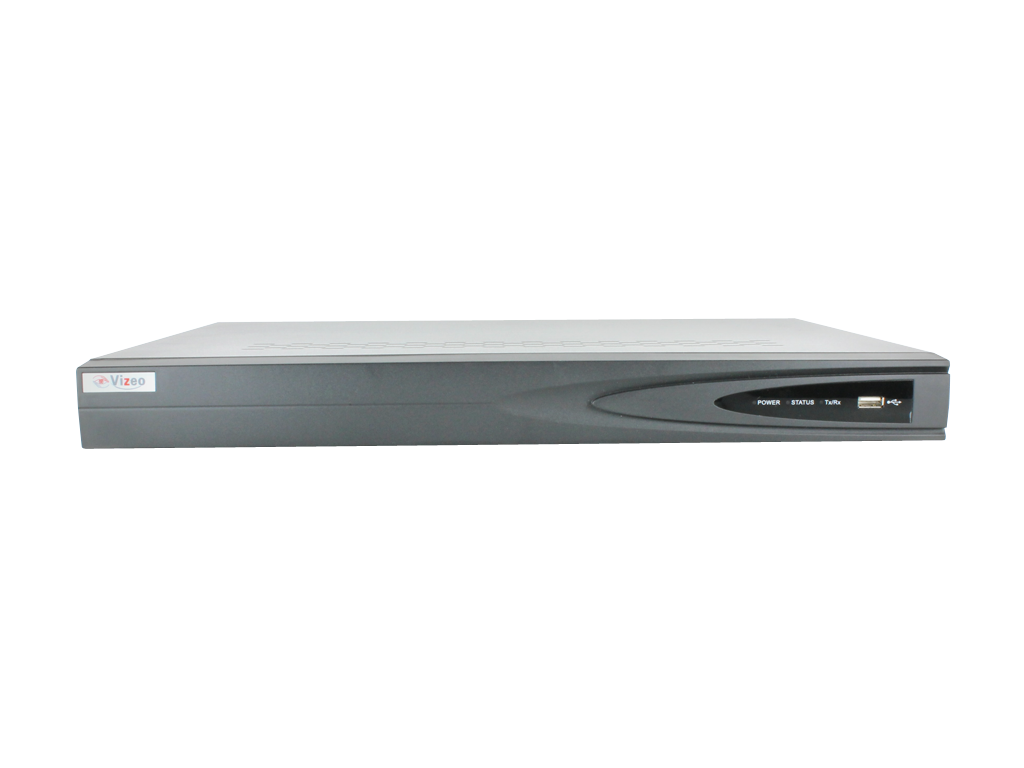 HD2xx
HD1xx
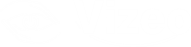 InstallationPlug and play
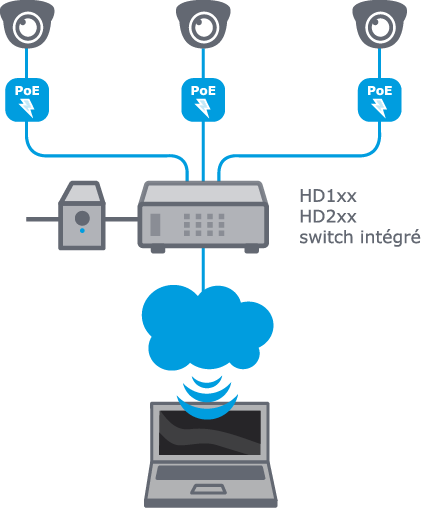 Branchez,
c’est installé !
Système
HD
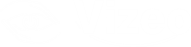 Où placer  les caméras ?
Anticiper les déplacements
Déterminer la focale
Le positionnement
L’objectif (angle & focale)
Exemple avec focalize
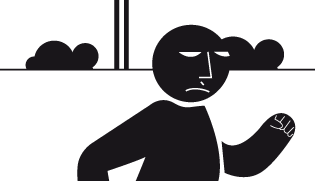 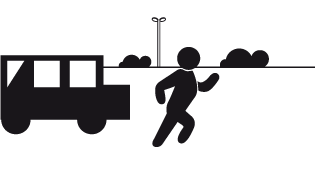 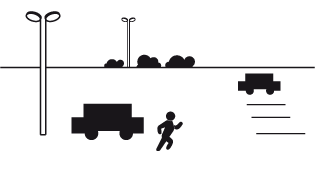 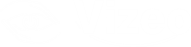 Questions clés :

Combien d’IPS ?
Combien de temps d’enregistrement ?
La résolution ?
Commentbien choisir ?
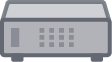 Questions clés :

Intérieure ou extérieur ?
Type (dôme, motorisé/fixe) ?
La résolution ?
Environnement (au bord de mer, faible éclairage, etc.) ?
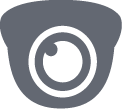 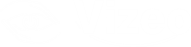 Où & commentrevisionner les images ?
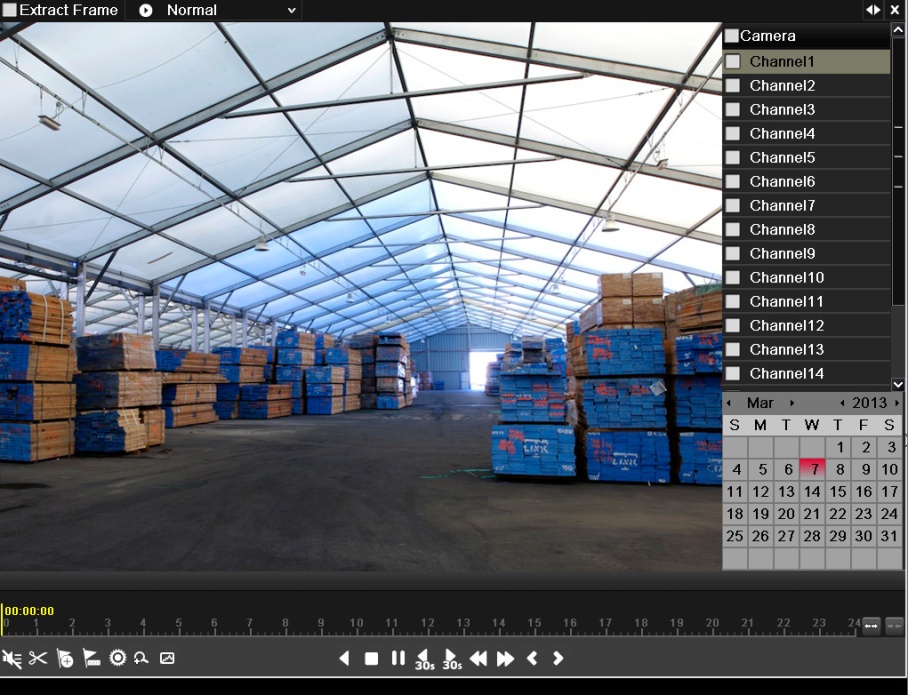 Sytème interne (Upnp, DDNS)

Webservice sur IE, Chrome, Firefox et Safari

Systeveo mobile et tablette

Systeveo PC

MyVizeo
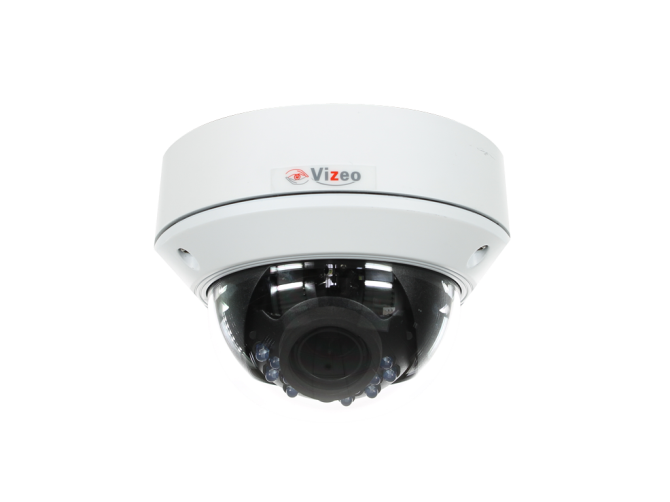 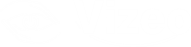 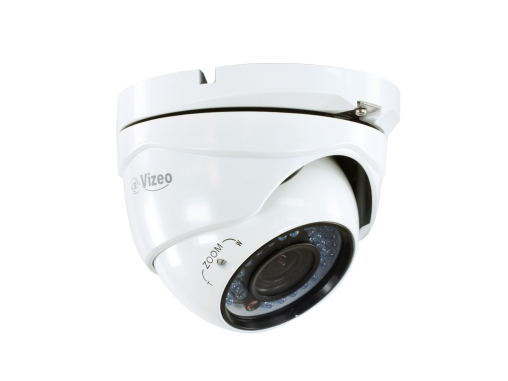 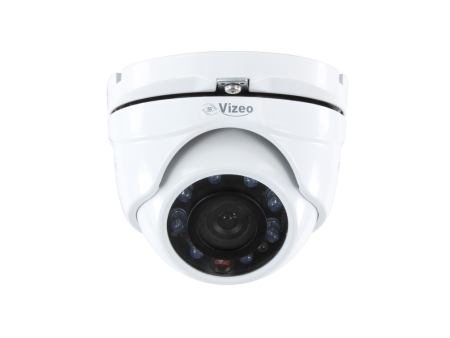 GammeAnalogique SD
DA350
DA450
DA650
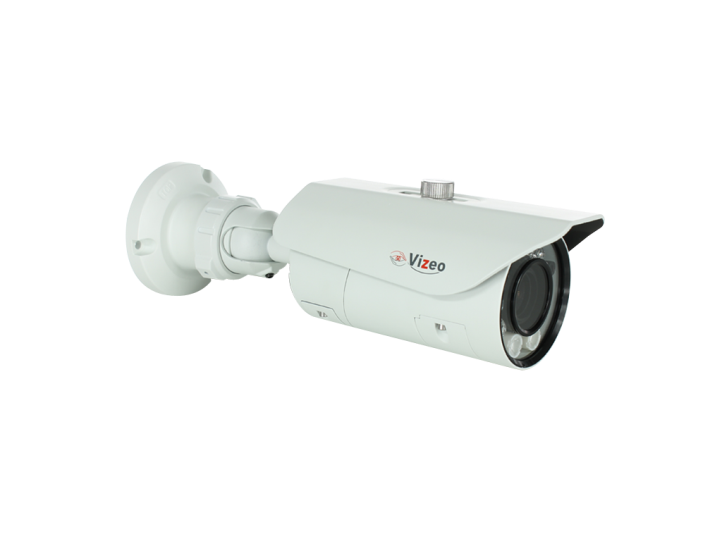 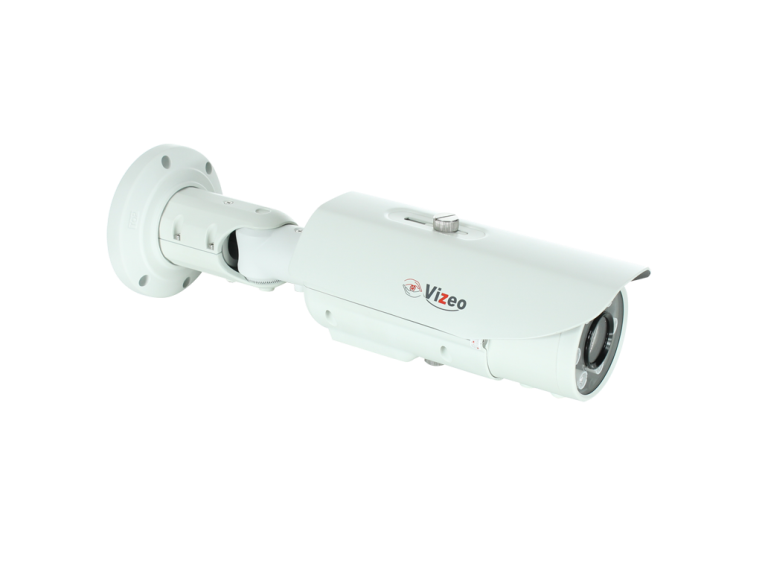 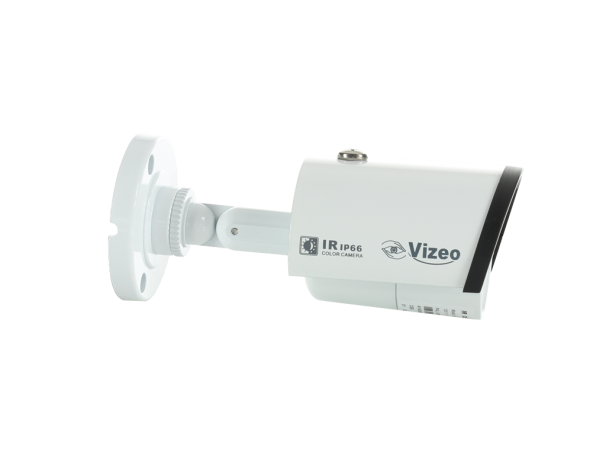 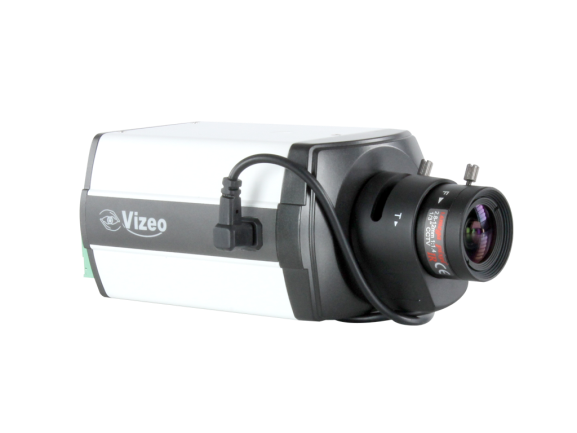 CA660
CA860
CA15IR
CA50IR
CA100IR
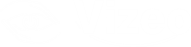 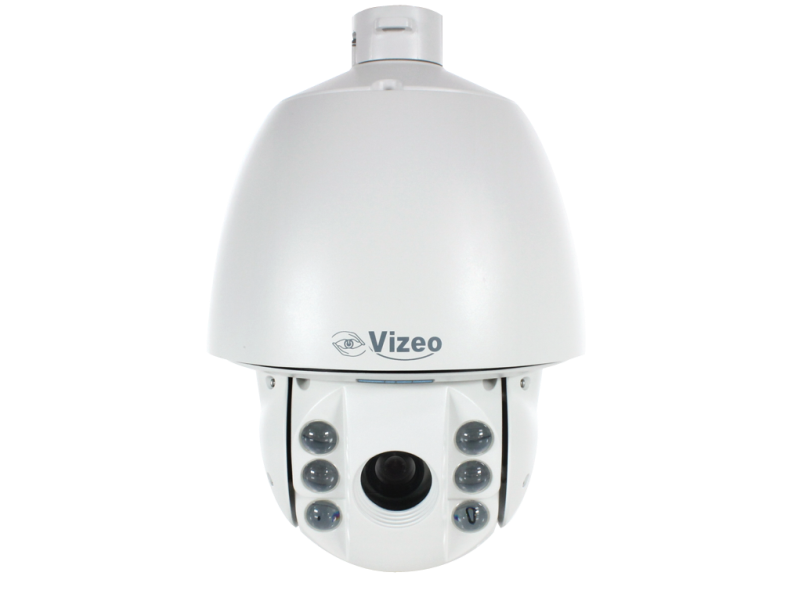 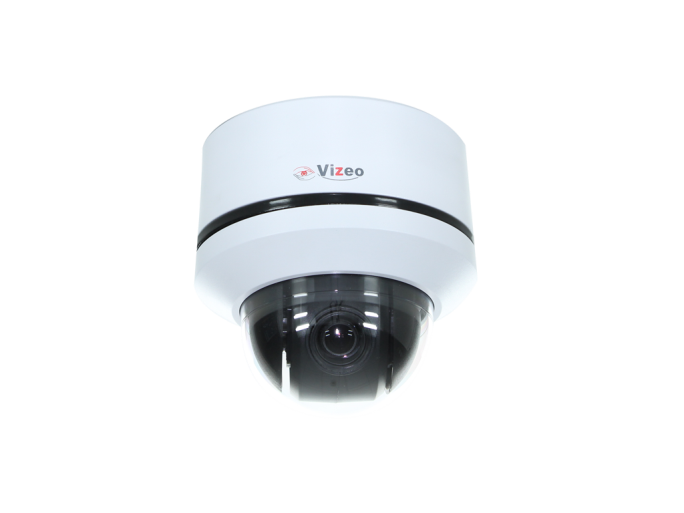 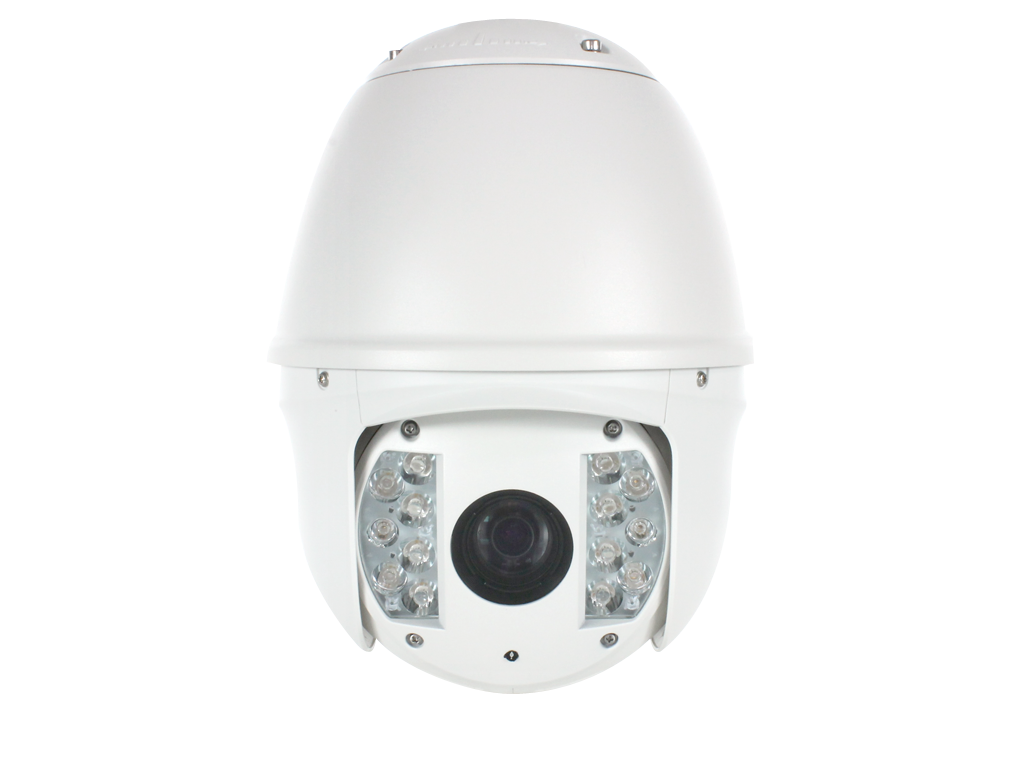 GammeAnalogique SD
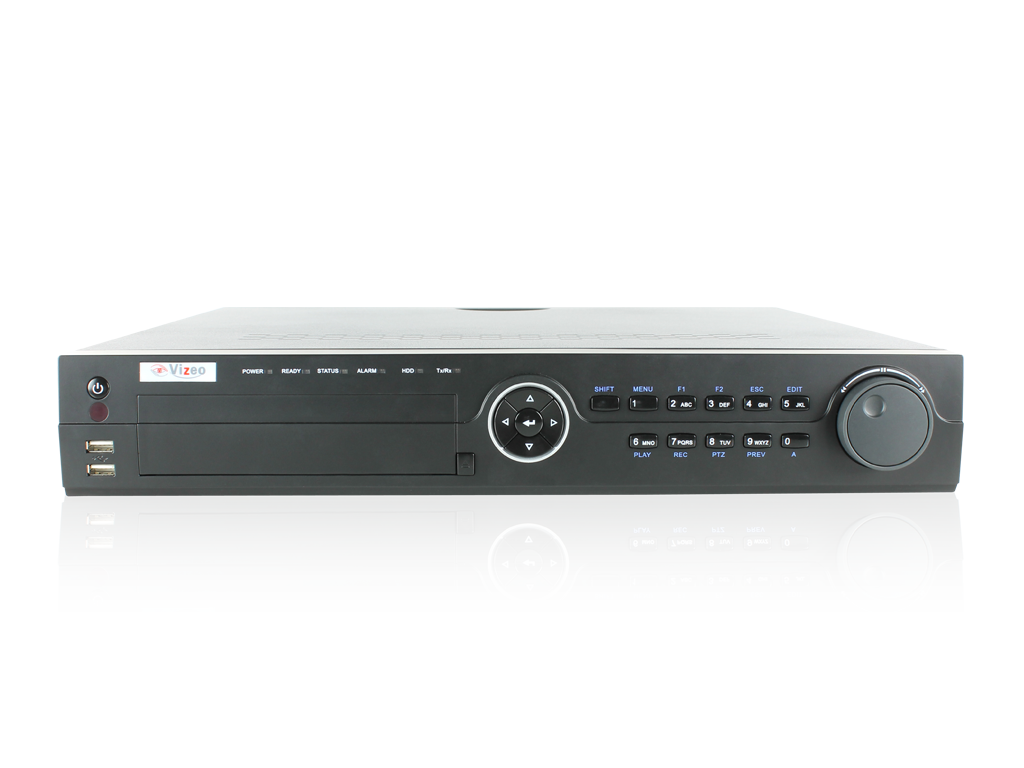 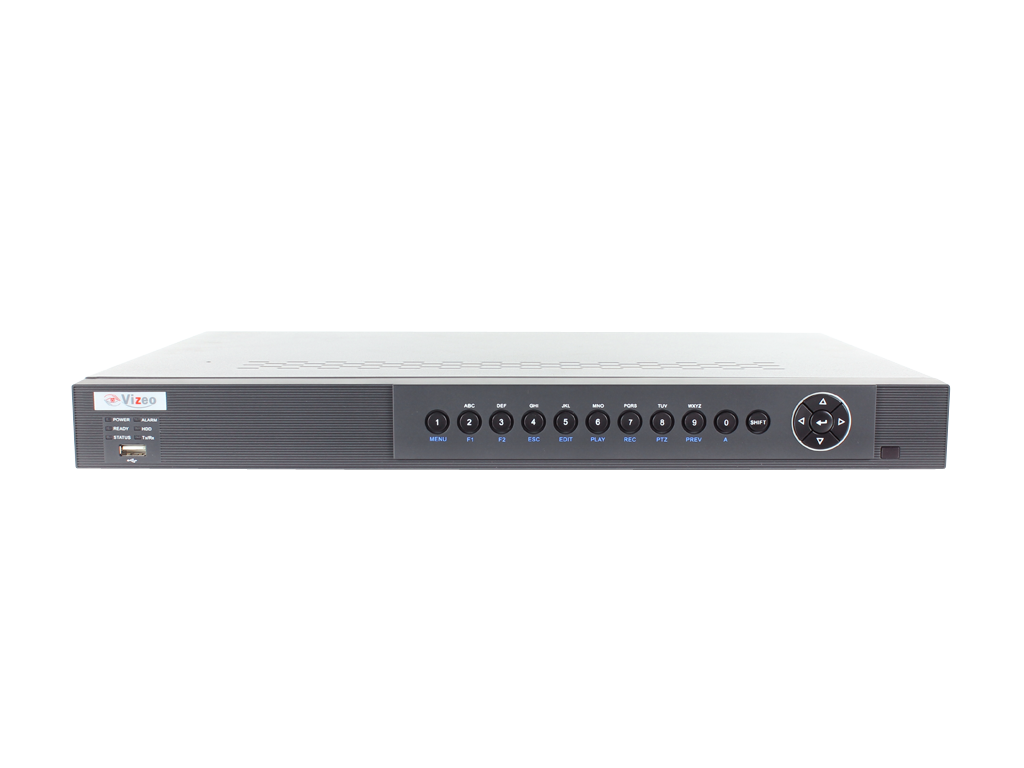 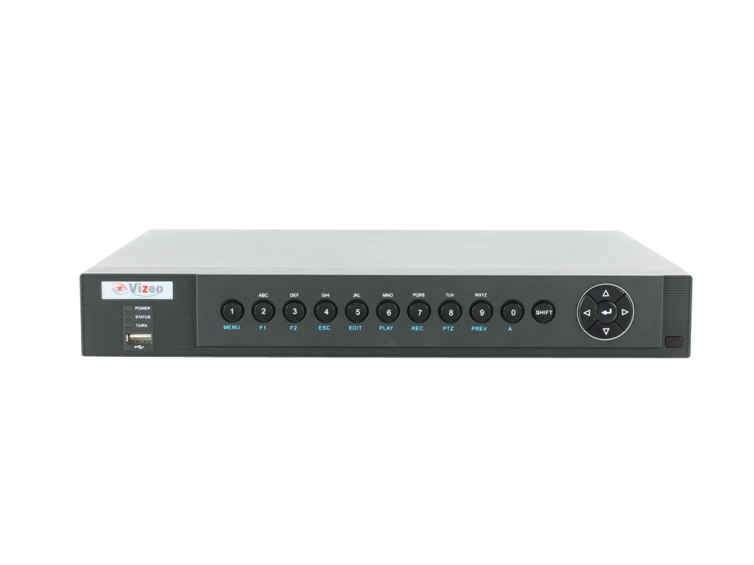 DO523
DO410
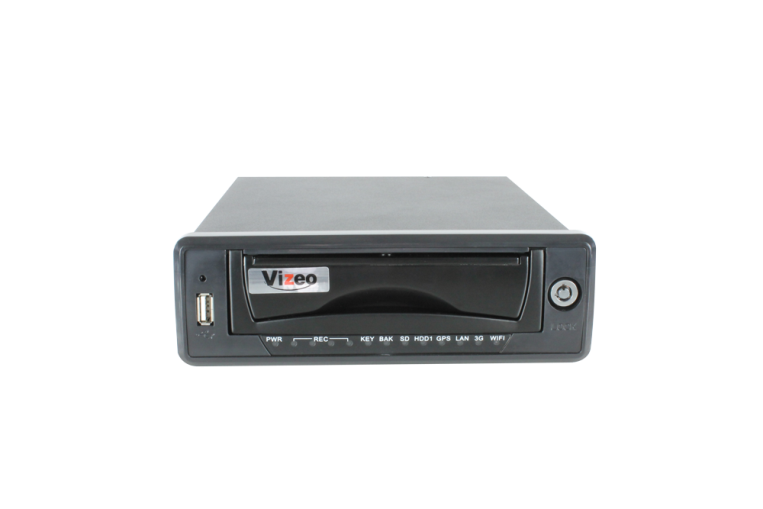 DO535
SD1xx
SD5xx
EM604
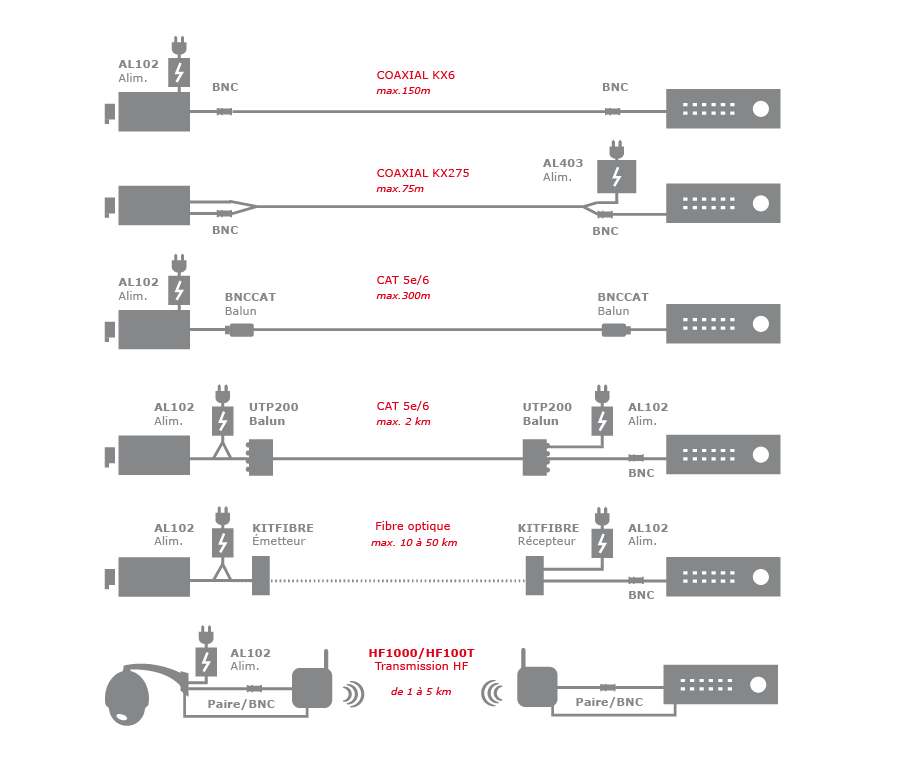 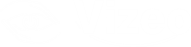 Solution de câblage
 Analogique
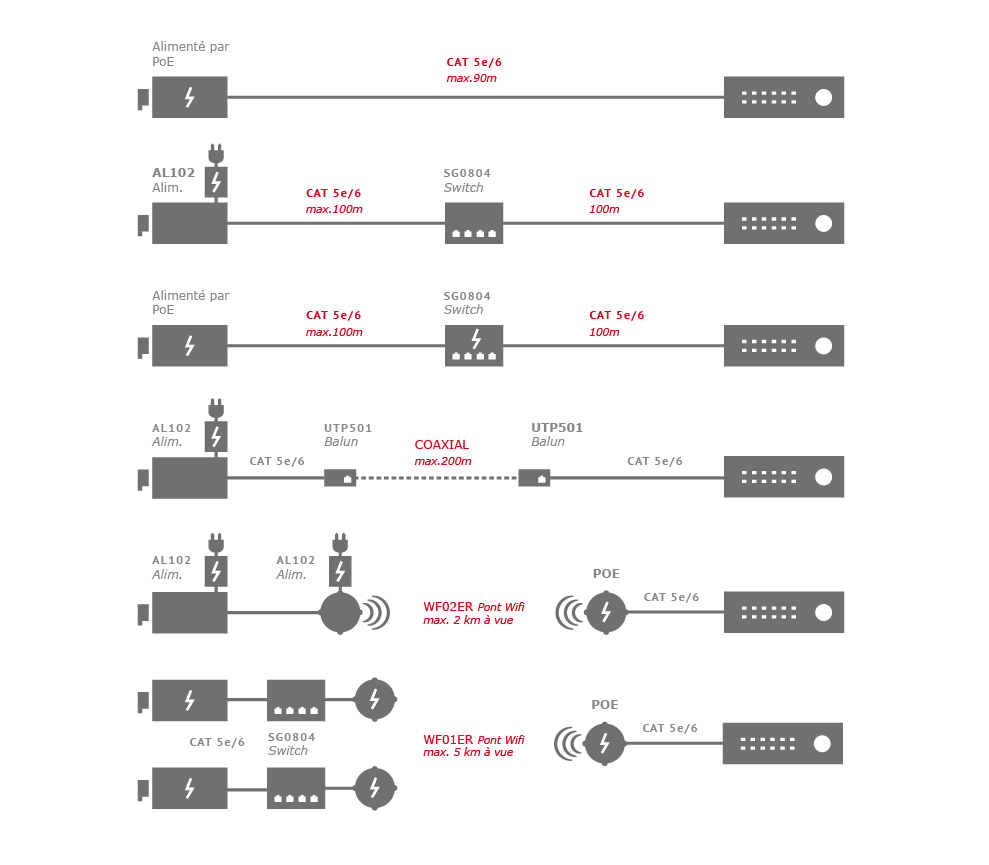 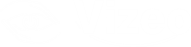 Solution de câblage
 HD / IP
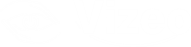 TechnologieWDR
V
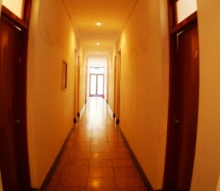 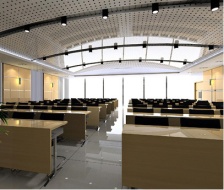 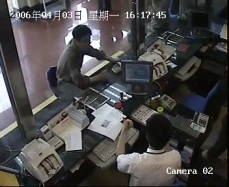 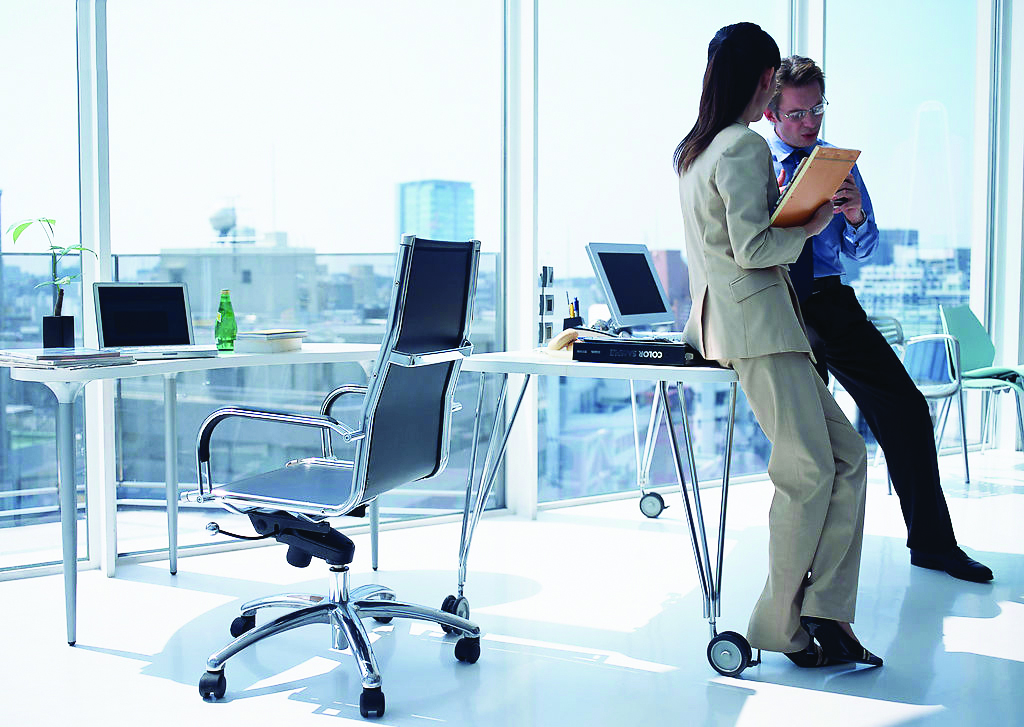 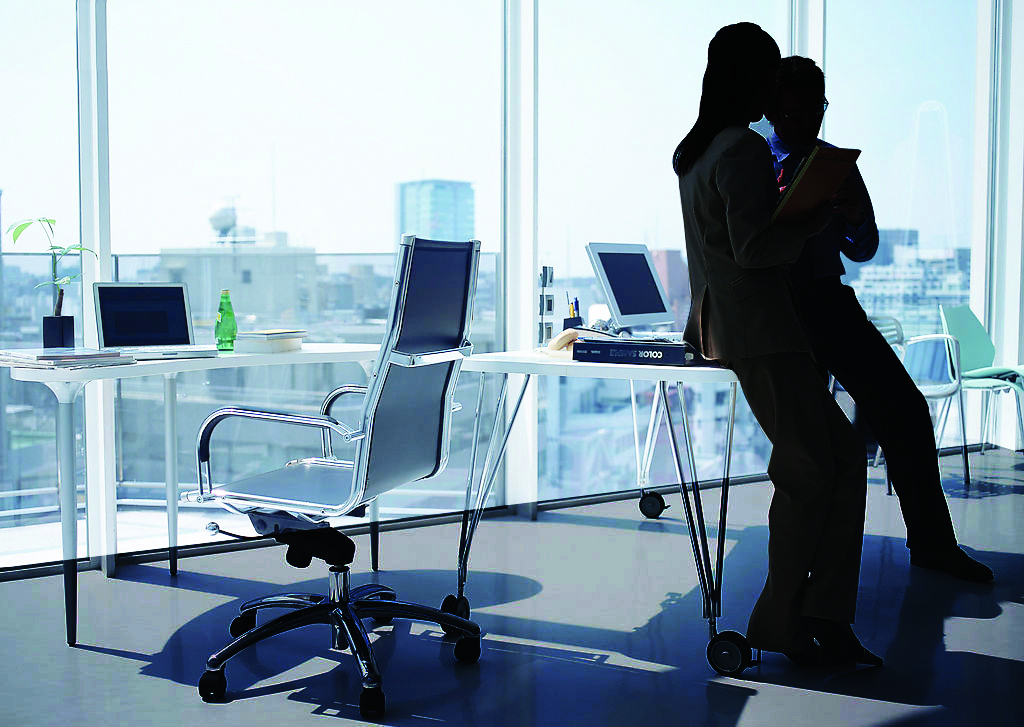 Banque
Bureau
Couloir
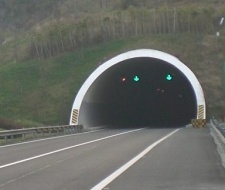 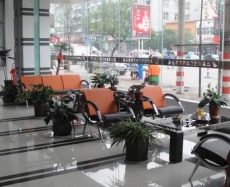 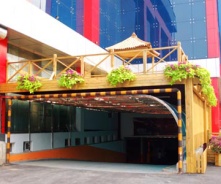 Gestion contre-jour
Entrée
Garage
Tunnel
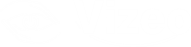 TechnologieBLC et 3D positionnement
V
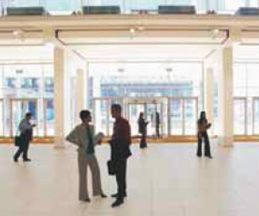 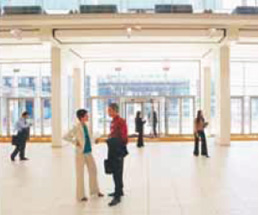 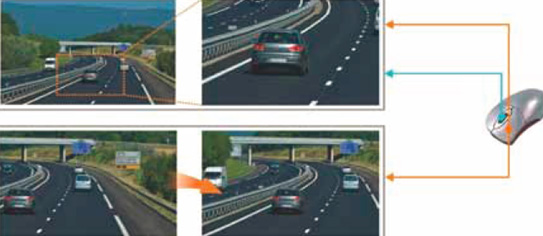 Compensation de la lumière
Pister les éléments suspects avec la souris
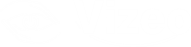 TechnologieHLC et AWB
V
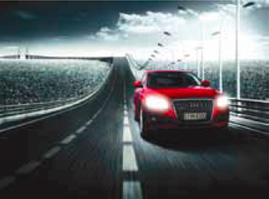 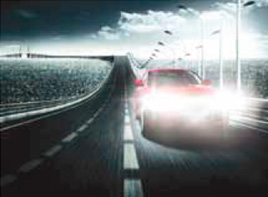 V
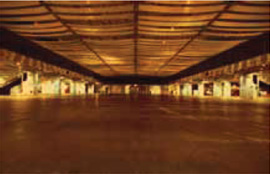 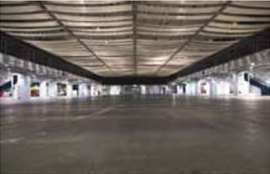 Bloque l’éblouïssement
Gestion balance des blancs
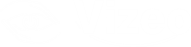 Technologie3D DNR et Haute performance en basse lumière
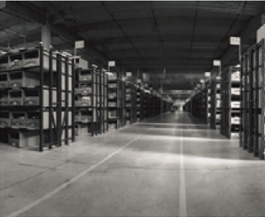 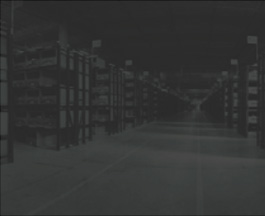 V
V
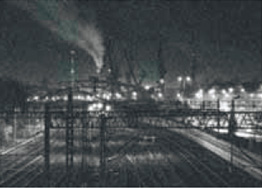 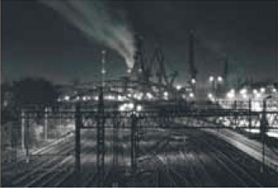 Gestion des bruits
Optimisation en basse lumière
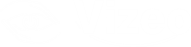 TechnologieDesign intélligent
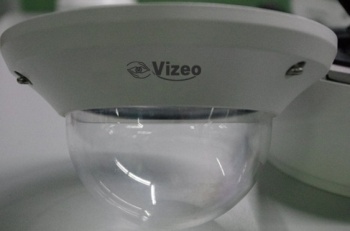 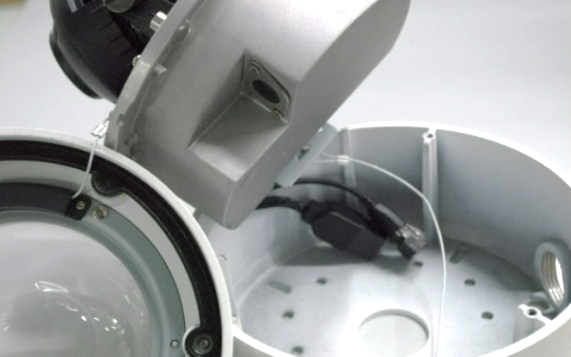 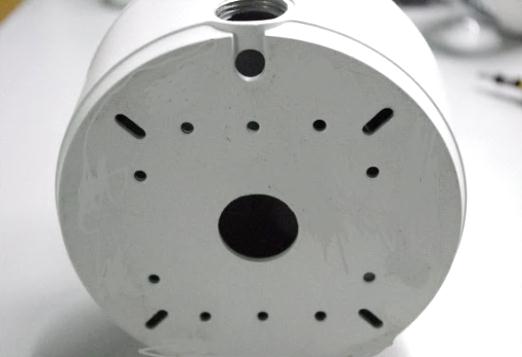 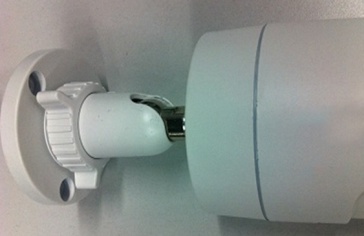 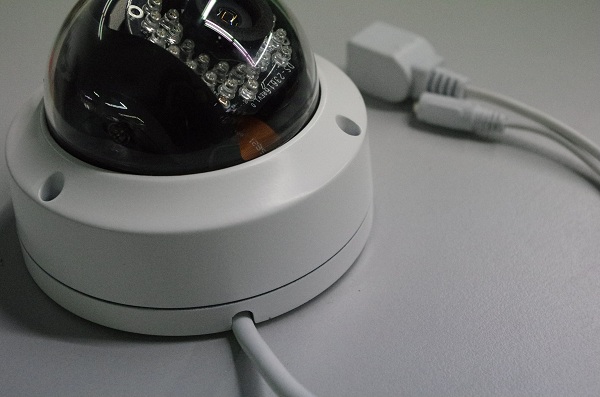 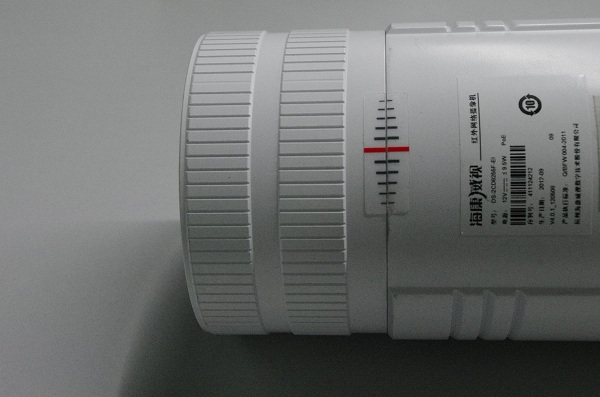 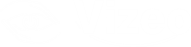 Technologie Design intelligent
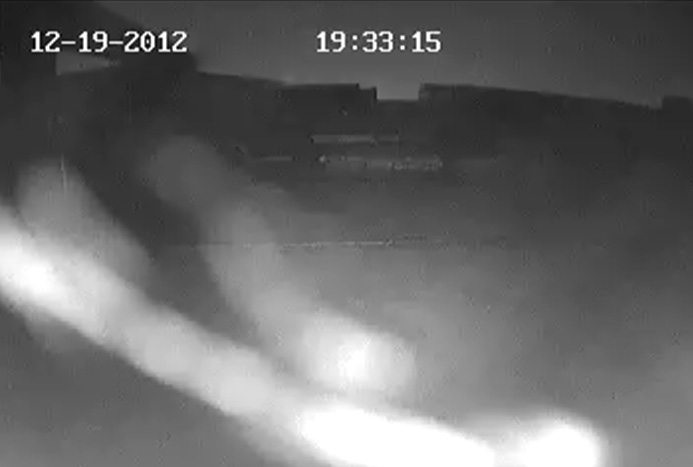 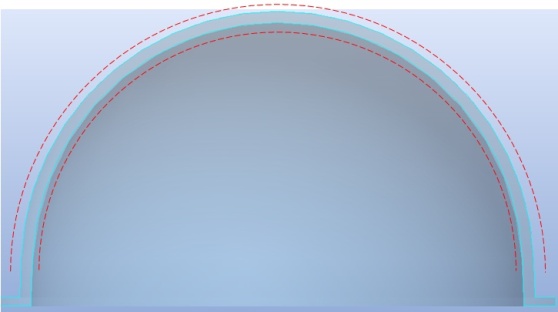 Boîtier anti-rayures
Réflexions des IR sur la fissure
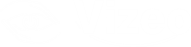 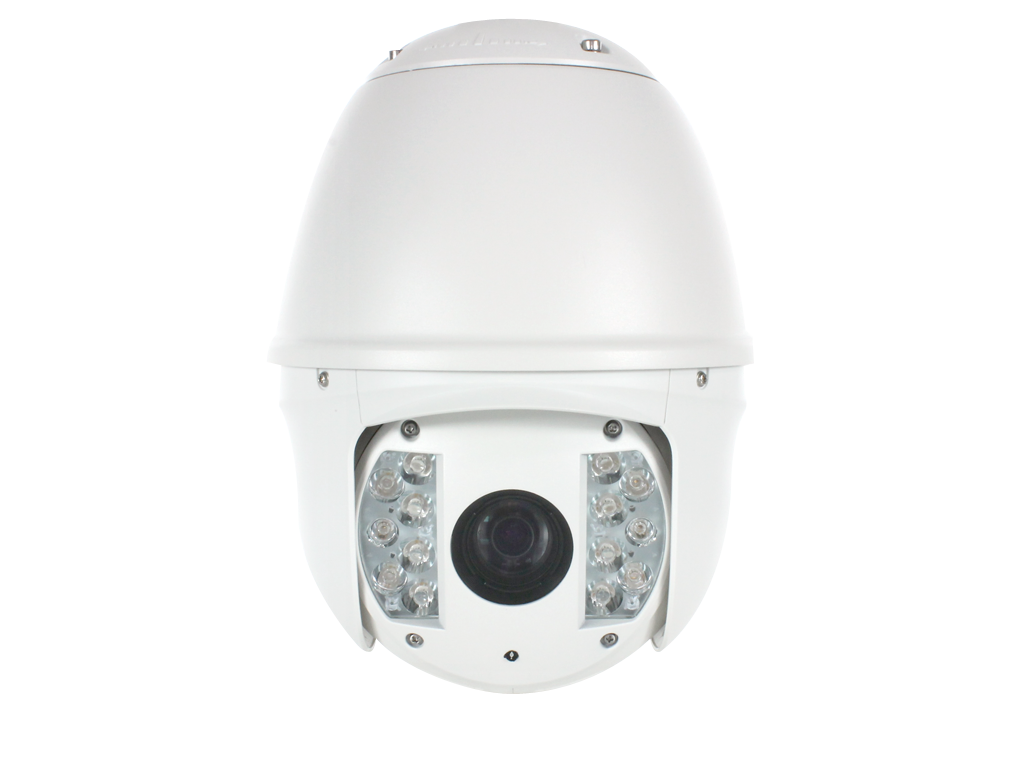 Technologie Infrarouge intelligent
IR longue distance
IR synchronisé avec zoom

IR s’adapte avec la focale
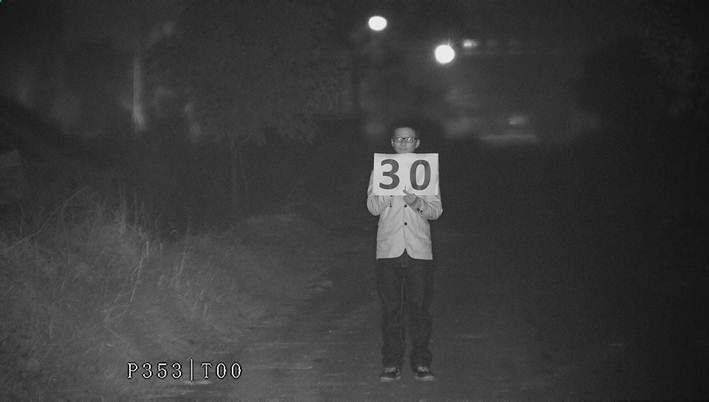 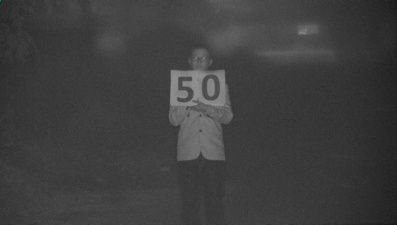 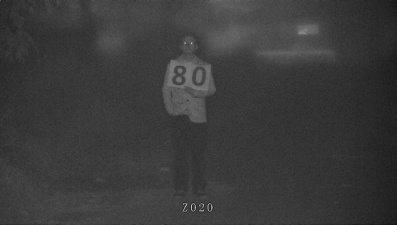 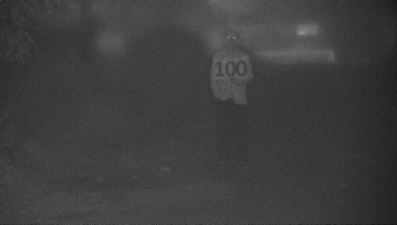 IR courte distance
Capteur
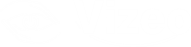 Technologie Compression optimisée
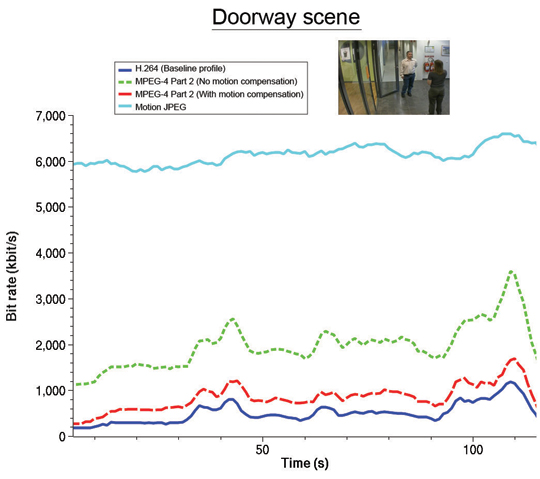 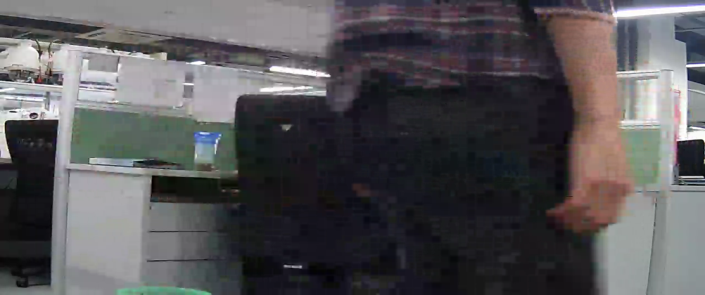 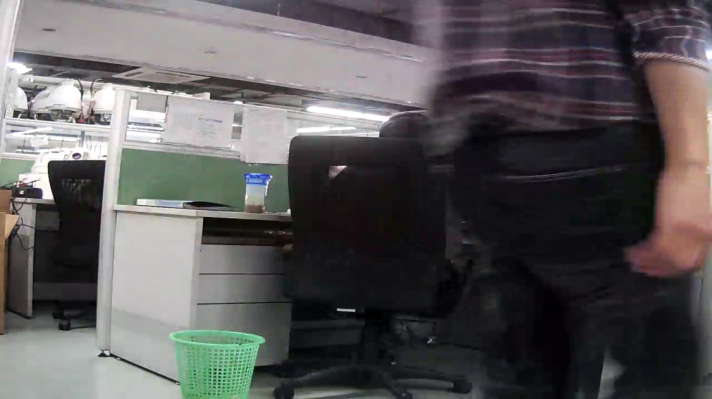 V
Compression H.264
Optimise la bande passante et l’espace de stockage
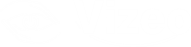 HD ou SD ?
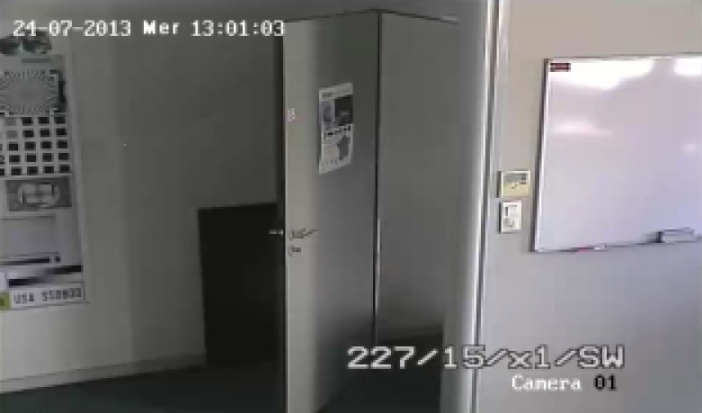 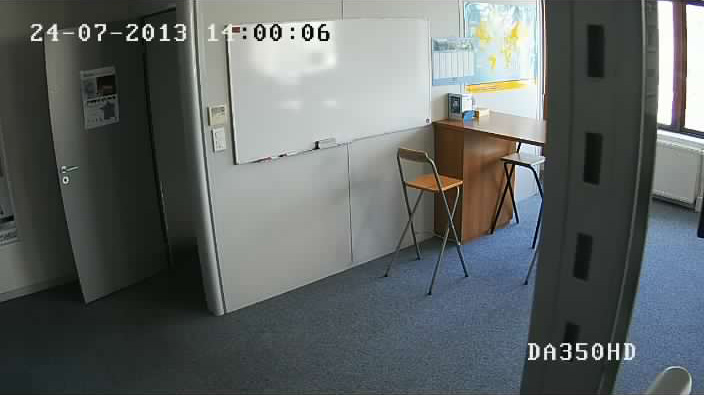 SD
HD
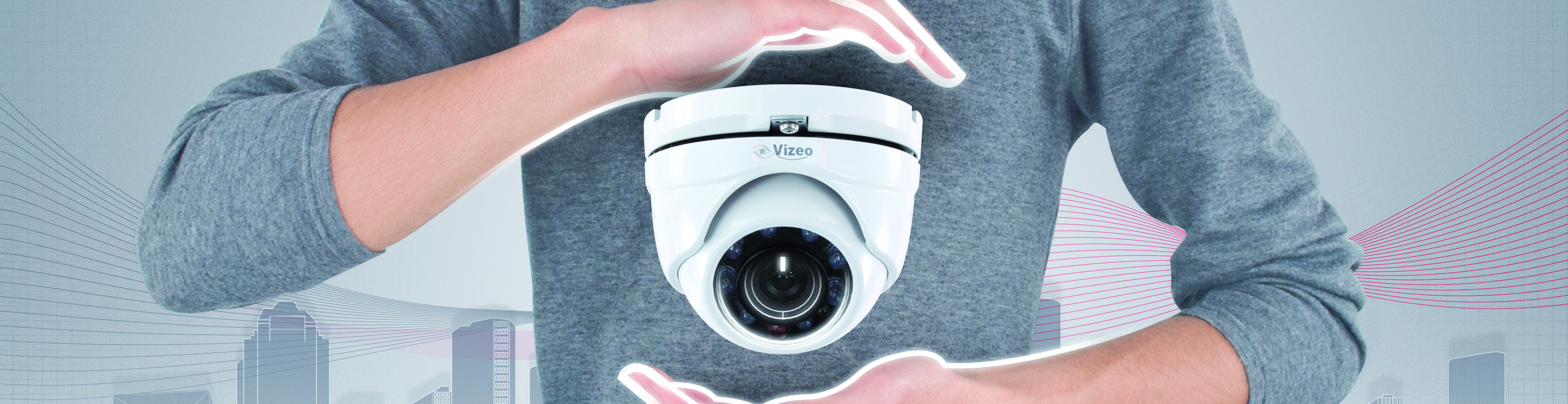 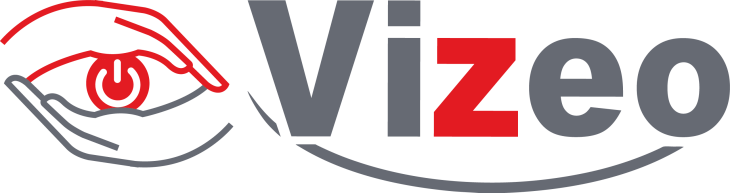